Chapter 16
Accounting for Income Taxes
[Speaker Notes: In this chapter we explore financial accounting and reporting for the effects of income taxes. The discussion defines and illustrates temporary differences, which are the basis for recognizing deferred tax assets and deferred tax liabilities, as well as permanent differences, which have no deferred tax consequences. You will learn how to adjust deferred tax assets and deferred tax liabilities when tax laws or rates change. We also discuss accounting for the tax effects of net operating losses as well as intraperiod tax allocation.

In December of 2017, the United States Congress passed a sweeping tax reform package. Congress reduced the corporate tax rate, accelerated the timing of the depreciation deduction for some assets, revised how and when a company can use net operating losses to reduce its tax bill, and made many other changes. This chapter is written under the new tax rules to make sure  students have access to the most current content possible.]
Conceptual Underpinning
LO16-1
The revenues and expenses (and gains and losses) included on the tax return may differ from those reported on the company’s income statement for the same year
Why? The objectives of financial reporting and those of taxing authorities are not the same
Financial accounting standards are established to provide useful information to investors and creditors
Congress establishes tax regulations to 
Allow it to raise funds in a socially acceptable manner
Influence the behavior of taxpayers
16-02
[Speaker Notes: In general, the revenues and expenses (and gains and losses) included in a company's tax return for a given year are the same as those reported in the company’s income statement for the same year. However, in some instances tax laws and financial accounting standards differ, because the fundamental objectives of financial reporting and those of taxing authorities are not the same. Financial accounting standards are established to provide useful information to investors and creditors. Congress, on the other hand, establishes tax regulations to allow it to raise funds in a socially acceptable manner, as well as to influence the behavior of taxpayers. Congress uses tax laws to encourage activities it deems desirable, such as investment in productive assets, and to discourage activities it deems undesirable, such as violations of law.]
Conceptual Underpinning (continued)
LO16-1
Temporary differences
Arise when tax rules and accounting rules recognize income in different periods.
The issue is not whether an amount is taxable or deductible, but when. 
Originate in one period and reverse, or turn around, in one or more subsequent periods
16-03
[Speaker Notes: An income statement and a tax return both include revenues and expenses, but differences between financial accounting standards and tax rules create a temporary difference between pretax accounting income and taxable income.  For temporary differences, the issue is not whether an amount is taxable or deductible, but when.]
Conceptual Underpinning - Example
LO16-1
Watson Associates purchases $60 thousand of computer equipment in January of 2021.  Watson estimates that the computer equipment will have an estimated useful life of three years. For financial reporting purposes, Watson records straight-line depreciation each year of $20 thousand.  For tax purposes, Watson can deduct the entire $60 thousand cost of the equipment in 2021.
Financial Reporting
Tax Return
16-04
[Speaker Notes: For example, assume that Watson Associates purchases $60 thousand of computer equipment in January of 2021.  Watson estimates that the computer equipment will have an estimated useful life of three years. For financial reporting purposes, Watson records straight-line depreciation each year of $20 thousand.

However, tax rules allow Watson to deduct the entire $60 thousand cost of the equipment in 2021, essentially taking 100% of the depreciation for tax purposes in the year the asset is purchased.  Assuming that Watson has a tax rate of 25%, deducting the entire depreciation in 2021 reduces taxable income that year by $60 thousand but leaves none of the depreciation to reduce taxable income in 2022 and 2023.]
Conceptual Underpinning – Example (continued)
LO16-1
Financial Reporting
Tax Return
Pretax accounting income and taxable income both are $300 thousand over the three-year depreciation period but, differ from each other in each of the three years
In 2021, tax depreciation ($60 thousand) is greater than accounting depreciation ($20 thousand), causing taxable income to be less than pretax accounting income by $40 thousand.
This difference is temporary and reverses in 2022 and 2023, when Watson recognizes depreciation expense in the income statement ($20 thousand in each 2022 and 2023)
[Speaker Notes: Let's first focus on pretax accounting income and taxable income.  Notice that pretax accounting income and taxable income both are $300 thousand over the three-year depreciation period. But, these two amounts differ from each other in each of the three years. In 2021, tax depreciation ($60 thousand) is greater than accounting depreciation ($20 thousand), causing taxable income to be less than pretax accounting income by $40 thousand. This difference is temporary and reverses in 2022 and 2023, when Watson recognizes depreciation expense in the income statement ($20 thousand in 2022 and $20 thousand in 2023) but can’t deduct any more depreciation in the tax return.]
Deferred Tax Assets and Deferred Tax Liabilities
LO16-1
Deferred tax liability:
If tax laws allow a company to postpone paying taxes on activities reported in the current period’s income statement, the company must report a deferred tax liability because the company anticipates those activities will lead to future taxable amounts.  
Deferred tax asset:
if tax laws require the company to pay more tax than is indicated by the activities reported in the current period's income statement, the company reports a deferred tax asset reflecting the benefit of future deductible amounts
Tax expense:
Each year’s tax expense reported in the income statement includes not only a current portion related to tax payable in the current year but also a deferred portion that includes any changes in deferred tax assets and liabilities.
16-06
[Speaker Notes: Now let's consider tax expense and tax payable.  We can see that Watson has tax payable of $15 thousand in 2021 but $30 thousand in 2022 and 2023. But what about tax expense?  One simple approach would be to make tax expense in the income statement each period equal to whatever tax is payable in that period, and ignore any future implications of the timing difference.  However, that approach would not communicate to investors that Watson’s current activities have resulted in future tax consequences. Investors might incorrectly think that Watson’s low tax expense in 2021 and resulting high net income will persist in the future.  Likewise, investors might not realize that Watson anticipates higher tax payable in the future ($30 thousand in 2022 and 2023 rather than only $15 thousand in 2021).

Instead, Watson should recognize income tax expense based on the “accrual concept,” just like other expenses. That is, income tax expense reported each period should be the amount caused by that period’s events and activities, regardless of the period in which the tax laws indicate a tax obligation exists. If tax laws allow a company to postpone paying taxes on activities reported in the current period’s income statement, the company must report a deferred tax liability because the company anticipates those activities will lead to future taxable amounts.   On the other hand, if tax laws require the company to pay more tax than is indicated by the activities reported in the current period's income statement, the company reports a deferred tax asset reflecting the benefit of future deductible amounts. Each year’s tax expense reported in the income statement includes not only a current portion related to tax payable in the current year but also a deferred portion that includes any changes in deferred tax assets and liabilities.]
The 4-Step Process
LO16-1
Tax expense is a “plug” determined by changes in the tax payable, deferred tax assets, and deferred tax liability accounts.
We use the 4-step process to maintain this perspective:
Calculate tax payable: This is the amount of tax currently payable based on the current year’s tax return.
Calculate ending DTAs and DTLs: In this step we calculate the appropriate ending balances of the deferred tax assets (DTAs) and deferred tax liabilities (DTLs).  
Calculate change in DTAs and DTLs: In this step we determine the change (debit or credit) in each of the deferred tax assets and liabilities needed to move from their previous balances to the ending balances calculated in step 2.
Plug tax expense: In this final step, we combine the tax payable (step 1) and any changes in the deferred tax accounts (step 3) to determine income tax expense.
16-07
[Speaker Notes: The discussion of differences between accounting income and taxable income leads us to the real key to understanding accounting for income taxes. Tax expense is not calculated directly, but rather is the result of the combination of income tax payable and any changes in deferred tax assets and liabilities. We'll use the following 4-step process to maintain that perspective throughout the chapter.

Calculate tax payable: This is the amount of tax currently payable based on the current year’s tax return.  
Calculate ending DTAs and DTLs: In this step we calculate the appropriate ending balances of the deferred tax assets (DTAs) and deferred tax liabilities (DTLs).  
Calculate change in DTAs and DTLs: In this step we determine the change (debit or credit) in each of the deferred tax assets and liabilities needed to move from their previous balances to the ending balances calculated in step 2.
Plug tax expense: In this final step, we combine the tax payable (step 1) and any changes in the deferred tax accounts (step 3) to determine income tax expense.]
Types of Temporary Differences
LO16-1
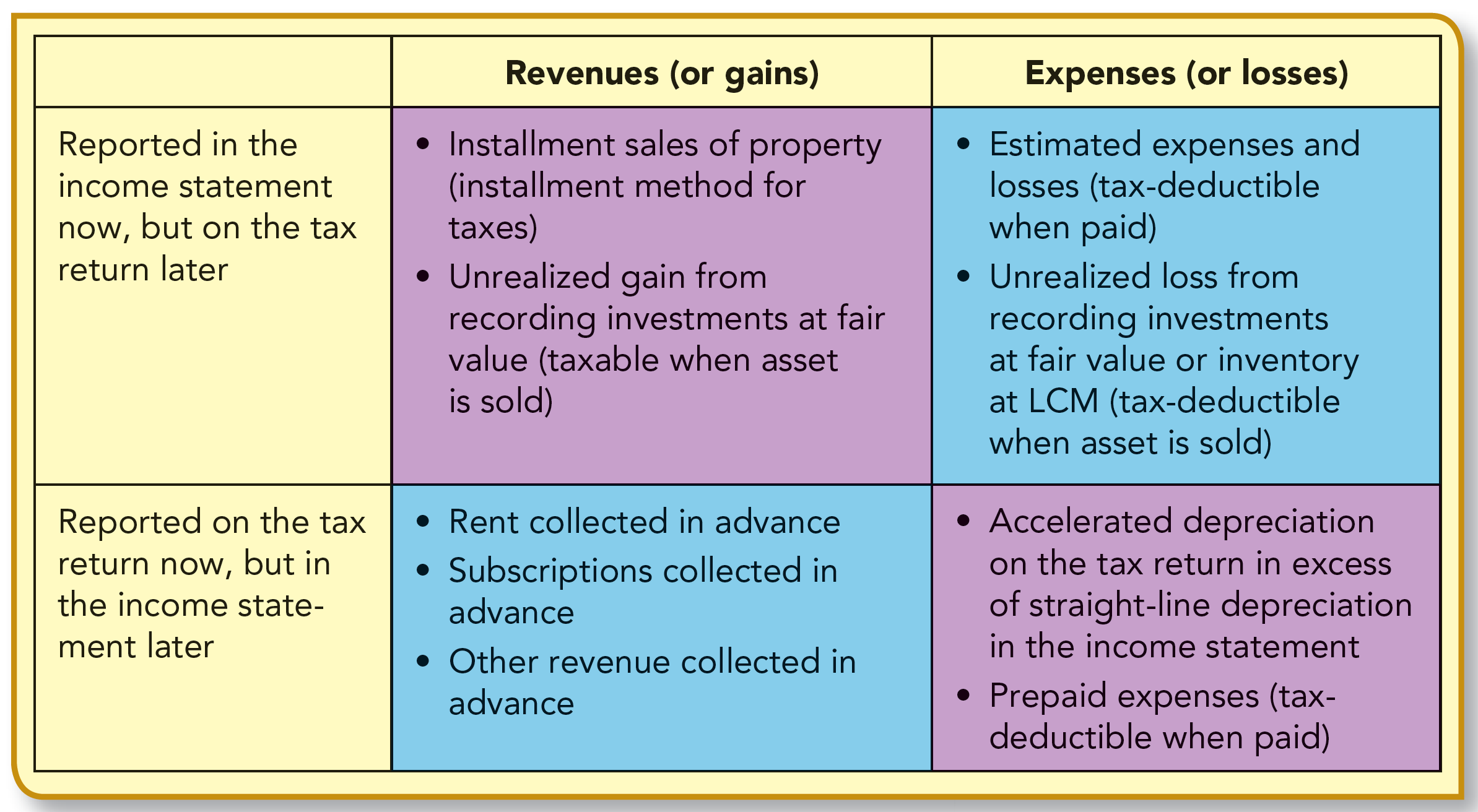 16-08
[Speaker Notes: Illustration 16–1 Types of Temporary Differences

Temporary differences can be categorized by whether they are associated with a revenue (gain) or expense (loss), and whether that revenue or expense is recognized in the income statement before or after it is reported in the tax return.

The temporary differences shown in the diagonal purple areas create deferred tax liabilities because they result in taxable amounts in some future year(s).

The temporary differences in the opposite diagonal blue areas create deferred tax assets because they result in deductible amounts in some future year(s).]
Expense-Related Deferred Tax Liabilities
LO16-2
Watson Associates purchased $60 thousand of equipment in early January of 2021. Watson estimates the equipment has a useful life of three years, so it depreciates the equipment straight line, with $20 thousand of depreciation expense 2021–2023. However, tax rules allow Watson to take the entire $60 thousand deduction for the cost of the equipment on its 2021 tax return. Watson has a 25% tax rate and pretax accounting income of $100 thousand in each of those years.
2021
2022
2023
Total
($ in thousands)
Pretax accounting income
$100
$100
$100
$300
Depreciation expense in the income statement
20
20
20
60
(60)
(0)
(0)
(60)
Depreciation expense on the tax return
(40)
20
20
0
Temporary difference
Taxable income (tax return)
$60
$120
$120
$300
[Speaker Notes: Illustration 16–2 Expense Reported on the Tax Return before the Income Statement

Watson Associates purchased $60 thousand of equipment in early January of 2021. Watson estimates the equipment has a useful life of three years, so it depreciates the equipment straight line, with $20 thousand of depreciation expense 2021–2023. However, tax rules allow Watson to take the entire $60 thousand deduction for the cost of the equipment on its 2021 tax return. Watson has a 25% tax rate and pretax accounting income of $100 thousand in each of those years.

To determine taxable income, we add back to pretax accounting income any depreciation expense in the income statement and then subtract any tax deduction allowed on the tax return.

In 2021, taxable income is less than accounting income because depreciation under tax rules is greater than that shown in the income statement.]
Determining and Recording Income Taxes—2021
LO16-2
Future
Taxable Amounts
Current Year
($ in thousands)
2023
Total
2021
2022
Pretax accounting income
$100
Temporary difference:
Depreciation
(40)
$20
$20
$40
Taxable income (tax return)
$60
Enacted tax rate
25%
25%
Tax payable currently
$  15
$10
Deferred Tax Liability
Step 1: Tax Payable: $15
Step 2: DTL end bal: $10
Step 3: DTL change: $10
Step 4: Tax exp plug: $25
0
beg. bal.
10
10
end. bal.
Debit
Credit
Journal Entry at the End of 2021
Income tax expense (to balance)
25
Income tax payable (per above)
15
Deferred tax liability (per above)
10
[Speaker Notes: Illustration 16–2A Expense-Related Deferred Tax Liability—2021

Let’s walk through the 4-step process ($ in thousands). 
Step 1:Pretax accounting income for 2021 is $100, but taxable income is only $60 because of a $40 higher depreciation deduction for tax purposes. Tax payable for 2021 is recorded for $15 (= $60 taxable income × 25% tax rate).
Step 2:Watson needs to recognize a deferred tax liability of $10 (= $40 taxable income × 25% tax rate) for the tax the company is allowed to defer to future years as a result of being able to depreciate the asset’s entire cost the first period. We say that the temporary difference originated in 2021, because that is the year in which it gave rise to the deferred tax liability.
Step 3:The balance of the deferred tax liability account needs to be adjusted from its current balance (which is $0 in the origination year) to the amount that needs to be reported (the ending balance of $10 from step 2). In this case, that adjustment is $10.
Step 4:Total tax expense equals $25. This amount includes a current portion that’s payable now ($15 from step 1) plus the deferred portion that’s represented by the increase in the deferred tax liability ($10 from step 3).]
Determining and Recording Income Taxes—2022
LO16-2
Future
Taxable Amounts
Current Year
($ in thousands)
2023
Total
2022
Pretax accounting income
$100
Temporary difference:
Depreciation
20
$20
$20
Taxable income (tax return)
$120
Enacted tax rate
25%
25%
Tax payable currently
$  30
$5
Deferred Tax Liability
Step 1: Tax Payable: $30
Step 2: DTL end bal: $5
Step 3: DTL change: $(5)
Step 4: Tax exp plug: $25
10
beg. bal.
5
5
end. bal.
Debit
Credit
Journal Entry at the End of 2022
Income tax expense (to balance)
25
Deferred tax liability (per above)
5
Income tax payable (per above)
30
[Speaker Notes: Illustration 16–2B Expense-Related Deferred Tax Liability—2022

Let’s look closer ($ in thousands). In 2021, Watson’s tax payable is $30 (= $120 taxable income × 25% tax rate). This year there’s no tax deduction because the tax rules enabled Watson to depreciate the asset’s entire cost in 2021. The income statement, though, reports straight-line depreciation expense of $20, giving us a difference between pretax income in the income statement and taxable income in the tax return. This difference reverses half of the $40 temporary difference that originated in 2021. So, at this point, the tax to be deferred to future periods is $5, and we need to reduce the balance of the deferred tax liability by $5 (from $10 in 2021 to $5 in 2022). As a consequence, total tax expense is $25, equal to its current portion ($30 from step 1) combined with the decrease in the deferred tax liability ($5 from step 3).]
Determining and Recording Income Taxes—2023
LO16-2
Future
Taxable
 Amounts
Current Year
($ in thousands)
2023
Pretax accounting income
$100
Temporary difference:
Depreciation
20
$0
Taxable income (tax return)
$120
Enacted tax rate
25%
25%
Tax payable currently
$  30
$0
Deferred Tax Liability
Step 1: Tax Payable: $30
Step 2: DTL end bal: $0
Step 3: DTL change: $(5)
Step 4: Tax exp plug: $25
5
beg. bal.
5
0
end. bal.
Debit
Credit
Journal Entry at the End of 2023
Income tax expense (to balance)
25
Deferred tax liability (per above)
5
Income tax payable (per above)
30
[Speaker Notes: Illustration 16–2C Expense-Related Deferred Tax Liability—2023

Watson’s accounting in 2023 is very similar to its accounting in 2022. Here’s why ($ in thousands). Watson’s 2023 tax payable again is $30, and again there’s no tax deduction even though the income statement reports straight-line depreciation expense of $20. This difference reverses the remaining $20 of the $40 temporary difference that originated in 2021. So, at this point, the tax to be deferred to future periods is $0, and we need to reduce the balance of the deferred tax liability by $5 (from $5 in 2022 to $0 in 2023). As a consequence, total tax expense is $25, equal to its current portion ($30 from step 1) combined with the decrease in the deferred tax liability ($5 from step 3).]
LO16-2
Temporary Difference Originating in 2021 and Reversing in 2022 and 2023
Deferred Tax Liability
($ in thousands)
10
2021
($40 × 25%)
2022
5
($20 × 25%)
5
2023
($20 × 25%)
0
Balance after 3 years
16-13
[Speaker Notes: Illustration 16–2 Expense Reported on the Tax Return before the Income Statement

Notice that the deferred tax liability increased in 2021 when the temporary difference originated, and then decreased in 2022 and 2023 as the temporary difference reversed.]
LO16-2
Concept Check: Depreciation
At the beginning of 2021, Wyatt Company purchased equipment for $800.  The equipment has a four year useful life and Wyatt uses straight line depreciation method. Under the tax laws Wyatt is able to fully depreciate the equipment for tax purposes in the year of purchase. Wyatt has a tax rate of 25%. As a result of this transaction, Wyatt’s tax expense journal entry in 2021 would include a:
Debit to deferred tax liability for $600
Credit to deferred tax liability for $600
Debit to deferred tax liability for $150
Credit to deferred tax liability for $150
Deferred Tax Liability
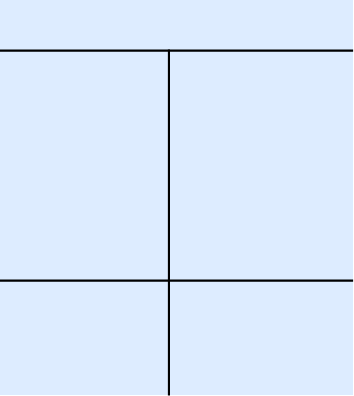 0
150
150 = 
(600 × .25)
The correct answer is d: 2021 Income Statement Depreciation = $200 ($800/4)2021 Tax Return Depreciation = $800Temporary Difference = $600 ($800 - $200)Deferred Tax Liability = $150 ($600 x 25%) Increase in Deferred Tax Liability = $150 - $0 = $150
16-14
[Speaker Notes: The correct answer is d: 2021 Income Statement Depreciation = $200 ($800/4)2021 Tax Return Depreciation = $800Temporary Difference = $600 ($800 - $200)Deferred Tax Liability = 150 ($600 x 25%)]
LO16-2
Concept Check: Deferred Tax Liability
Windsor Company started 2021 with a deferred tax liability of $150. As of the end of the period, Windsor identifies future taxable amounts of $800. Windsor has a tax rate of 25%, and calculates that taxes payable will be $120. Windsor’s tax expense journal entry will include a:
Debit to tax expense for $200
Debit to tax expense for $170
Debit to tax expense for $50
Credit to tax for $30
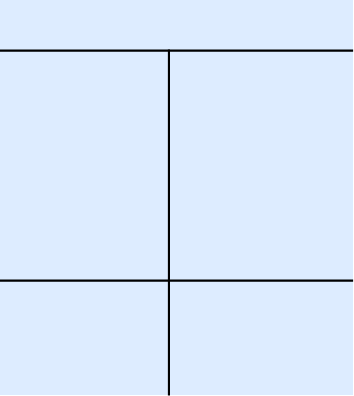 Deferred Tax Liability
150
50
The correct answer is b: 
Tax expense (to balance)  170 
	Taxes payable		 120	Deferred tax liability	  50
200 = 
800 × .25
16-15
[Speaker Notes: The correct answer is b: 
Tax expense (to balance)  170 
	Taxes payable		 120
	Deferred tax liability	  50]
Balance Sheet and Income Statement Perspectives
LO16-2
An assumption underlying a balance sheet is that assets will be recovered and liabilities will be settled
When that happens, assets and liabilities typically create taxable or deductible amounts 
Deferred tax assets and liabilities can be computed from temporary book-tax differences
Book value of an asset or liability: Its original value reduced by amortization, impairment, or other amounts recognized for accounting purposes
Tax basis of an asset or liability: Its original value for tax purposes reduced by any amounts included to date on tax returns
The related deferred tax asset or liability balance can be calculated by multiplying the temporary book-tax difference by the applicable tax rate
16-16
[Speaker Notes: An assumption underlying a balance sheet is that assets will be recovered (used or sold to produce cash), and liabilities will be settled (paid with cash). Those assets and liabilities typically create taxable or deductible amounts in the future when they are recovered or settled. Before that occurs, there is a temporary difference between the book value of assets and liabilities in the balance sheet and their equivalent tax basis (which is an asset or liability’s original value for tax purposes reduced by any amounts included to date on tax returns). A difference between book value and tax basis, commonly called a book-tax difference, implies a future taxable or deductible amount, so we can use book-tax differences to calculate deferred tax assets and liabilities.]
Temporary Book-Tax Difference
LO16-2
Watson Associates purchased $60 thousand of equipment in early January of 2021. Watson estimates the equipment has a useful life of three years, so it depreciates the equipment straight line, with $20 thousand of depreciation expense 2021–2023. However, tax rules allow Watson to take the entire $60 thousand deduction for the cost of the equipment on its 2021 tax return. Watson has a 25% tax rate and pretax accounting income of $100 thousand in each of those years.
($ in thousands)
2021
2022
2023
12/31
Balance
12/31
Balance
12/31
Balance
Depr
Depr
Depreciable Asset:
Accounting book value
$40
$(20)
$20
$(20)
$  0
Tax basis
0
0
0
Temporary difference
$40
$20
$  0
25%
25%
25%
Tax rate
Deferred tax liability (DTL)
$10
$5
$  0
$(5)
$(5)
$10
DTL Change Needed
16-17
[Speaker Notes: Illustration 16–2 Expense Reported on the Tax Return before the Income Statement

To see how this works, let’s look back at our depreciation example for Watson. At the end of 2021, the asset’s book value is reported as $40 in the balance sheet, equal to the asset’s original cost of $60 minus depreciation of $20 in 2021. However, for tax purposes, the asset was fully depreciated in 2021, so its tax basis at the end of 2021 was $0. This creates a book-tax difference of $40. That book-tax difference implies that, in the future, Watson will have $40 less tax deduction for depreciation, so Watson’s future taxable income will be higher by $40. Therefore, Watson should recognize a deferred tax liability of $40 × 25% = $10.

As shown in the table, Watson can use the asset’s book-tax difference each year to calculate the related deferred tax liability balance. That’s just another way to accomplish step 2 of our 4-step process. The income statement and balance sheet perspectives are two complementary ways to accomplish the same objectives.]
LO16-2
Concept Check: Balance Sheet Presentation
Hardy Welders Inc. had purchased a machine at the beginning of year 1 for $2,000,000.  The machine has a useful life of 10 years and a book value of $1,800,000 at the beginning of year 2. Hardy depreciates the machine on a straight line basis for financial reporting purposes but fully depreciates it on the date of purchase for tax purposes. Hardy pays taxes at a rate of 25%. Hardy’s year 2 balance sheet should include a deferred tax liability of:
$1,600,000
$400,000
$0
Insufficient information to answer
The correct answer is b: 
$1,600,000 accounting basis ($2,000,000 cost minus 2 years of depreciation at $200,000 per year) − $0 tax basis = $1,600,000 total temporary difference

$1,600,000 × 25% = $400,000
16-18
[Speaker Notes: The correct answer is b: 
$1,600,000 accounting basis ($2,000,000 cost minus 2 years of depreciation at $200,000 per year) − $0 tax basis = $1,600,000 total temporary difference

$1,600,000 × 25% = $400,000]
Revenue-Related Deferred tax liabilities
LO16-2
Kent Land Management reported pretax accounting income in 2021, 2022, and 2023 of $180 million, $100 million, and $100 million, respectively, which includes 2021 income of $80 million from installment sales of property. However, the installment sales are reported on the tax return when collected, in 2022 ($20 million) and 2023 ($60 million). The enacted tax rate is 25% each year.
($ in millions)
2021
2022
2023
Total
Pretax accounting income
$180
$100
$100
$380
Installment sale income on the income statement
(80)
0
0
(80)
Installment sale income on the tax return
0
20
60
80
(80)
Temporary difference
20
60
0
Taxable income (tax return)
$100
$120
$160
$380
16-19
[Speaker Notes: Illustration 16–3 Revenue Reported on the Tax Return after the Income Statement

Income from selling properties on an installment basis is reported for financial reporting purposes in the year of the sale. But tax laws permit installment income to be reported in the tax return later, as cash is received. As a consequence, a temporary difference occurs because taxable income is less than accounting income in the year of an installment sale but higher than accounting income in later years when the installment receivable is collected.

Notice that pretax accounting income and taxable income total the same amount over the three-year period but are different in each individual year. In 2021, taxable income is $80 million less than accounting income because it does not include income from installment sales. That temporary difference reverses over the next two years. In 2022 and 2023 taxable income is more than accounting income, because income from the installment sales, reported in the income statement in 2021, becomes taxable during the next two years as installments are collected.

Because tax laws permit the company to delay reporting this income as part of taxable income, the company is able to defer paying the tax on that income. As shown here, tax is not avoided, just deferred.]
Determining and Recording Income Taxes—2021
LO16-2
Future
Taxable Amounts
Current Year
($ in millions)
2023
Total
2021
2022
Pretax accounting income
$180
Temporary difference:
Installment Income
(80)
$20
$60
$80
Taxable income (tax return)
$100
Enacted tax rate
25%
25%
Tax payable currently
$  25
$20
Deferred Tax Liability
Step 1: Tax Payable: $25
Step 2: DTL end bal: $20
Step 3: DTL change: $20
Step 4: Tax exp plug: $45
0
beg. bal.
20
20
end. bal.
Debit
Credit
Journal Entry at the End of 2021
Income tax expense (to balance)
45
Income tax payable (per above)
25
Deferred tax liability (per above)
20
[Speaker Notes: Illustration 16–3A Revenue-Related Deferred Tax Liability—2021

We calculate income tax expense by following the four steps ($ in millions). Kent’s 2021 tax payable is $25. With future taxable amounts of $80, taxable at 25%, a $20 deferred tax liability should be recognized as of the end of 2021. Because no previous balance exists, we credit deferred tax liability for the entire $20 change in the account. That amount combines with tax payable of $25 to give us income tax expense of $45.]
Determining and Recording Income Taxes—2022
LO16-2
Future
Taxable Amounts
Current Year
($ in millions)
2023
Total
2022
Pretax accounting income
$100
Temporary difference:
Installment Income
20
$60
$60
Taxable income (tax return)
$120
Enacted tax rate
25%
25%
Tax payable currently
$  30
$15
Deferred Tax Liability
Step 1: Tax Payable: $30
Step 2: DTL end bal: $15
Step 3: DTL change: $(5)
Step 4: Tax exp plug: $25
20
beg. bal.
5
15
end. bal.
Debit
Credit
Journal Entry at the End of 2022
Income tax expense (to balance)
25
Deferred tax liability (per above)
5
Income tax payable (per above)
30
[Speaker Notes: Illustration 16–3B Revenue-Related Deferred Tax Liability—2022

We see here that some of the initial $80 temporary difference reverses in 2022 as the company collects some of the installment receivable ($20) and includes that amount in 2022 taxable income.  

Kent’s 2022 tax payable is $30. Now that $20 of the installment income is taxed in 2022, the remaining $60 of the temporary difference remains to be taxed later, so future taxable amounts as of the end of 2022 are $60.  This means that a deferred tax liability of $15 should be shown in the balance sheet. Reducing the deferred tax liability from $20 in 2021 to $15 now requires us to debit the deferred tax liability for $5.  Because that amount of the $30 tax currently payable is actually tax on part of 2021 income that was deferred until now, the 2022 income tax expense is $25.]
Determining and Recording Income Taxes—2023
LO16-2
Future
Taxable
 Amounts
Current Year
($ in millions)
2023
Pretax accounting income
$100
Temporary difference:
Installment Income
60
$0
Taxable income (tax return)
$160
Enacted tax rate
25%
25%
Tax payable currently
$  40
$0
Deferred Tax Liability
Step 1: Tax Payable: $40
Step 2: DTL end bal: $0
Step 3: DTL change: $(15)
Step 4: Tax exp plug: $25
15
beg. bal.
15
0
end. bal.
Debit
Credit
Journal Entry at the End of 2023
Income tax expense (to balance)
25
Deferred tax liability (per above)
15
Income tax payable (per above)
40
[Speaker Notes: Illustration 16–3C Revenue-Related Deferred Tax Liability—2022

We see here the completion the process of determining income taxes from the origination of the temporary difference in 2021 through the completion of its reversal in 2023.

The illustration shows us that tax expense is a combination of the tax payable currently and the reduction in the deferred tax liability ($ in millions). Kent’s 2023 tax payable is $40. Now that the remaining $60 of the installment income is taxed in 2023, none of the temporary difference remains to be taxed later, so future taxable amounts as of the end of 2023 are $0. With no future taxable amounts remaining, the deferred tax liability should be reported as $0 as of the end of 2023, requiring us to debit the deferred tax liability for $15. Because that amount of the $40 tax currently payable is actually tax on part of 2021 income that was deferred until now, the 2023 income tax expense is $25.]
Temporary Difference Originating in 2021 and Reversing in 2022 and 2023
LO16-2
Deferred Tax Liability
($ in millions)
20
2021
($80 × 25%)
2022
5
($20 × 25%)
15
2023
($60 × 25%)
0
Balance after 3 years
16-23
[Speaker Notes: Illustration 16–3 Revenue Reported on the Tax Return after the Income Statement

Now look at what happened to the deferred tax liability account over the life of the installment receivable. See how the $80 temporary difference originates in 2021 and reverses in 2022 and 2023 as that $80 is taxed.]
LO16-2
Concept Check: Installment Sale
Shortly before the end of 2021, Colter Company makes an installment sale that generates $400 of before-tax income. Colter recognizes income for accounting purposes when the sale is made, but will recognize income for tax purposes when cash is subsequently collected in 2022. Colter has a tax rate of 25%. As a result of this transaction, Colter’s tax expense journal entry would include a:
Debit to deferred tax liability for $400
Credit to deferred tax liability for $400
Debit to deferred tax liability for $100
Credit to deferred tax liability for $100
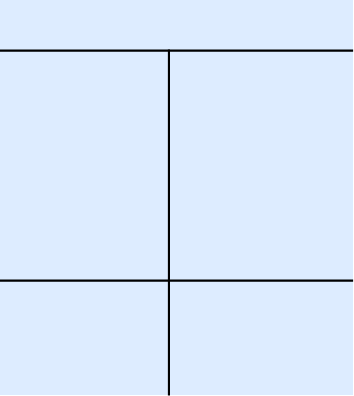 Deferred Tax Liability
0
100
100 = 
400 × .25
The correct answer is d: 
Tax expense (to balance)      100 
	 Deferred tax liability	   100
16-24
[Speaker Notes: The correct answer is d: 
Tax expense (to balance)      100 
	 Deferred tax liability	   100]
Temporary Book-Tax Difference
LO16-2
Kent Land Management reported pretax accounting income in 2021, 2022, and 2023 of $180 million, $100 million, and $100 million, respectively, which includes 2021 income of $80 million from installment sales of property. However, the installment sales are reported on the tax return when collected, in 2022 ($20 million) and 2023 ($60 million). The enacted tax rate is 25% each year.
($ in millions)
2021
2022
2023
Cash Received
12/31
Balance
12/31
Balance
Cash Received
12/31
Balance
Installment receivable:
Accounting book value
$80
$(20)
$60
$(60)
$  0
Tax basis
0
0
0
Temporary difference
$80
$60
$  0
25%
25%
25%
Tax rate
Deferred tax liability (DTL)
$20
$15
$  0
$(15)
$(5)
$20
DTL Change Needed
16-25
[Speaker Notes: Illustration 16–3 Revenue Reported on the Tax Return after the Income Statement

Taking a balance sheet perspective, we can calculate the deferred tax liability each year by looking at the book-tax difference that exists for the installment receivable. The book value of the receivable starts in 2021 at $80, drops to $60 in 2022, and then drops to $0 in 2023 as cash is collected.  On the other hand, the tax basis of the receivable stays at $0 in each year, because taxable income is only recognized as cash is collected. The book-tax difference in the receivable in a given year represents additional taxable income that Kent will pay tax on in the future. This creates a deferred tax liability. The balance of the deferred tax liability each year is calculated as the book-tax difference times the applicable tax rate.]
Deferred Tax Assets
LO16-3
Deferred tax assets are recognized for the future tax benefits of temporary differences that create future deductible amounts
Future deductible amounts
Situations where future tax consequence of a temporary difference will be to decrease taxable income relative to accounting income
For example,
Recognizing more future expense for tax purposes
Recognizing less future revenue for tax purposes
16-26
[Speaker Notes: taxable amounts when the temporary differences reverse. Sometimes, though, the future tax consequence of a temporary difference will be to decrease taxable income relative to accounting income. Such situations produce what’s referred to as future deductible amounts. These have favorable future tax consequences that are recognized as deferred tax assets.]
Expense-Related Deferred Tax Assets
LO16-3
RDP Networking reported pretax accounting income in 2021, 2022, and 2023 of $120 million, $100 million, and $100 million, respectively. The 2021 income statement includes an $80 million warranty expense that is deducted for tax purposes when paid in 2022 ($36 million) and 2023 ($44 million). The income tax rate is 25% each year.
2021
2022
2023
Total
($ in millions)
Pretax accounting income
$120
$100
$100
$320
Warranty expense in the income statement
80
0
0
(80)
Warranty expense on the tax return
0
(36)
(44)
80
80
(36)
(44)
0
Temporary difference
Taxable income (tax return)
$200
$64
$56
$320
[Speaker Notes: Illustration 16–4 Expense Reported on the Tax Return after the Income Statement

One circumstance that requires recognition of a deferred tax asset is when an estimated expense is reported in the income statement when incurred but deducted on the tax return in later years when the expense is actually paid.]
Determining and Recording Income Taxes—2021
LO16-3
Future
Deductible Amounts
Current Year
($ in millions)
2023
Total
2021
2022
Pretax accounting income
$120
Temporary difference:
Warranty expense
80
$(36)
$(44)
$(80)
Taxable income (tax return)
$200
Enacted tax rate
25%
25%
Tax payable currently
$  50
$(20)
Deferred Tax Asset
Step 1: Tax Payable: $50
Step 2: DTA end bal: $20
Step 3: DTA change: $20
Step 4: Tax exp plug: $30
0
beg. bal.
20
20
end. bal.
Debit
Credit
Journal Entry at the End of 2021
Income tax expense (to balance)
30
Deferred tax asset (per above)
20
Income tax payable (per above)
50
[Speaker Notes: Illustration 16–4A Expense-Related Deferred Tax Asset—2021

At the end of 2021, the amounts needed to record income tax for 2021 would be determined as shown here.

Let’s review what happened ($ in millions). In 2021, RDP’s tax payable is $50 (= $200 taxable income x 25% tax rate). The reason taxable income is $80 higher than accounting income is that, while GAAP requires the $80 warranty expense to be subtracted from accounting income in 2021, the tax rules don’t permit RDP to deduct the expense on the tax return until the cost of satisfying the warranty actually is paid, which in this case will occur over the next two years. So, when that total future deductible amount of $80 is deducted, taxable income will be reduced by that amount, saving a total of $20 at a 25% tax rate. To represent that future tax savings, RDP reports a $20 deferred tax asset at the end of 2021. Because no previous balance exists, we debit the deferred tax asset for the entire $20. That amount combined with the tax payable credit of $50 gives us income tax expense of $30. RDP must pay $50 tax now, but as a result of something that happens in 2021 (selling goods under warranty), it will save $20 in future taxes, and the 2021 tax expense is actually only $30.]
Determining and Recording Income Taxes—2022
LO16-3
Future
Deductible Amounts
Current Year
($ in millions)
2023
Total
2022
Pretax accounting income
$100
Temporary difference:
Warranty expense
(36)
$(44)
$(44)
Taxable income (tax return)
$64
Enacted tax rate
25%
25%
Tax payable currently
$  16
$(11)
Deferred Tax Asset
Step 1: Tax Payable: $16
Step 2: DTA end bal: $11
Step 3: DTA change: $(9)
Step 4: Tax exp plug: $25
20
beg. bal.
9
11
end. bal.
Debit
Credit
Journal Entry at the End of 2022
Income tax expense (to balance)
25
Deferred tax asset (per above)
9
Income tax payable (per above)
16
[Speaker Notes: Illustration 16–4B Expense-Related Deferred Tax Asset—2022

At the end of 2022, the amounts needed to record income tax for 2022 would be determined as shown here.

Again, income tax expense is a combination of the tax payable now and the change in deferred tax ($ in millions). RDP’s 2022 tax payable is $16. One reason it’s not more is that taxable income is reduced by deducting $36 of last year’s warranty expense. Because $36 of the original $80 temporary difference has reversed, only $44 remains to be deducted in the future. So, RDP should report a deferred tax asset of $11 (= $44 x 25%) as of the end of 2022.  So, RDP must credit the deferred tax asset for $9 to reduce the $20 existing balance to that amount. This reduces the tax payable of $16 to give us income tax expense of $25.]
Determining and Recording Income Taxes—2023
LO16-3
Future
Deductible
 Amounts
Current Year
($ in millions)
2023
Pretax accounting income
$100
Temporary difference:
Warranty expense
(44)
$0
Taxable income (tax return)
$56
Enacted tax rate
25%
25%
Tax payable currently
$  14
$0
Deferred Tax Asset
Step 1: Tax Payable: $14
Step 2: DTA end bal: $0
Step 3: DTA change: $(11)
Step 4: Tax exp plug: $25
11
beg. bal.
11
0
end. bal.
Debit
Credit
Journal Entry at the End of 2023
Income tax expense (to balance)
25
Deferred tax asset (per above)
11
Income tax payable (per above)
14
[Speaker Notes: Illustration 16–4C Expense-Related Deferred Tax Asset—2023

At the end of 2023, the amounts needed to record income tax for 2023 would be determined as shown here.

RDP’s accounting in 2023 is very similar to its accounting in 2022.  Here’s why ($ in millions). Tax payable is $14. As of the end of 2023, no future deductible amounts remain, so the balance in RDP’s deferred tax asset should be $0. That requires RDP to credit the deferred tax asset for $11, which again combines with the tax payable of $14 to give us income tax expense of $25.]
Temporary Difference Originating in 2021 and Reversing in 2022 and 2023
LO16-3
Deferred Tax Asset
($ in millions)
20
2021
($80 × 25%)
9
2022
($36 × 25%)
11
2023
($44 × 25%)
Balance after 3 years
0
16-31
[Speaker Notes: Illustration 16–4 Expense Reported on the Tax Return after the Income Statement

At the end of 2021 and 2022, the company reports a deferred tax asset representing future income tax benefits. That deferred tax asset is reduced to zero by the end of 2023, after the tax savings the asset represented have been realized.]
Temporary Book-Tax Difference
LO16-3
RDP Networking reported pretax accounting income in 2021, 2022, and 2023 of $120 million, $100 million, and $100 million, respectively. The 2021 income statement includes an $80 million warranty expense that is deducted for tax purposes when paid in 2022 ($36 million) and 2023 ($44 million). The income tax rate is 25% each year.
($ in millions)
2021
2022
2023
Warranty
work
Warranty
work
12/31
Balance
12/31
Balance
12/31
Balance
Warranty liability:
Accounting book value
$80
$(36)
$44
$(44)
$  0
Tax basis
0
0
0
Temporary difference
$80
$44
$  0
25%
25%
25%
Tax rate
Deferred tax asset (DTA)
$20
$11
$  0
$(11)
$(9)
$20
DTA Change Needed
16-32
[Speaker Notes: Illustration 16–4 Expense Reported on the Tax Return after the Income Statement

We also can calculate this deferred tax asset each year using the book-tax difference that exists for the warranty liability in the balance sheet. The warranty liability starts in 2021 with a book value of $80, falls to $44 in 2022, and then to $0 in 2023 as the warranty liability is settled. The tax basis stays at $0 each year, because tax deductions are allowed only as cash is used to settle warranty claims. The book-tax difference in the warranty liability in a given year represents additional tax deductions RDP will receive in the future. This creates a deferred tax asset. The balance of the deferred tax asset each year is calculated as the book-tax difference times the applicable tax rate.]
LO16-3
Concept Check: Deferred Tax Asset
Duchess Company started the period with a deferred tax asset of $400. As of the end of the period, Duchess identifies future deductible amounts of $1,120. Duchess has a tax rate of 25%, and calculates that taxes payable will be $200. Duchess’s tax expense journal entry would include a:
Debit to tax expense of $280
Credit to tax expense of $120
Debit to tax expense of $320
Credit to tax expense of $320
Deferred Tax Asset
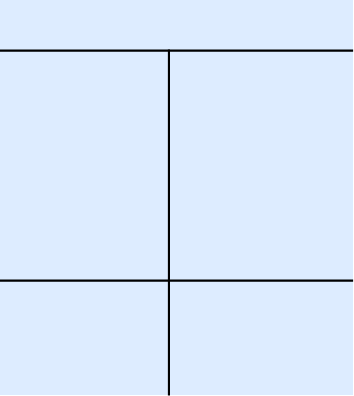 400
120
The correct answer is c: 
Tax expense (to balance)   320 
	Taxes payable		200	 Deferred tax asset	 	120
280 = 
1,120 × 25%
16-33
[Speaker Notes: The correct answer is c: 
Tax expense (to balance)   320 
	Taxes payable		 200
	 Deferred tax asset	 120]
Revenue-Related Deferred Tax Assets
LO16-3
Tomorrow Publications reported pretax accounting income of $100 thousand in 2021, 2022 and 2023. The 2021 income statement does not include $80 thousand of magazine subscriptions received that year for one- and two-year subscriptions. Instead, that revenue will be recognized for financial reporting purposes in 2022 ($60 thousand) and 2023 ($20 thousand).  The entire $80 thousand is included in taxable income in 2021.  The income tax rate is 25% each year.
2021
2022
2023
Total
($ in thousands)
Pretax accounting income
$100
$100
$100
$300
Subscription revenue in the income statement
0
$(60)
$(20)
$(80)
80
0
0
80
Subscription revenue on the tax return
80
(60)
(20)
0
Temporary difference
Taxable income (tax return)
$180
$40
$80
$300
[Speaker Notes: Illustration 16–5 Revenue Reported on the Tax Return before the Income Statement 

Notice that this temporary difference produces future deductible amounts -- amounts that are deducted from pretax accounting income to arrive at taxable income in future years. In 2021, taxable income is $80 thousand more than pretax accounting income because it includes the deferred subscription revenue not yet reported in the income statement. However, in 2022 and 2023 taxable income is less than accounting income because the subscription revenue is recognized and reported in the income statements but not on the tax returns of those two years.

In effect, tax laws require the company to prepay the income tax on this revenue, which is a sacrifice now but will benefit the company later when the revenue is recognized in the financial statements but not taxed. In the meantime, the company has an asset representing this future income tax benefit.]
Determining and Recording Income Taxes—2021
LO16-3
Future
Deductible Amounts
Current Year
($ in thousands)
2023
Total
2021
2022
Pretax accounting income
$100
Temporary difference:
Deferred revenue
80
$(60)
$(20)
$(80)
Taxable income (tax return)
$180
Enacted tax rate
25%
25%
Tax payable currently
$  45
$(20)
Deferred Tax Asset
Step 1: Tax Payable: $45
Step 2: DTA end bal: $20
Step 3: DTA change: $20
Step 4: Tax exp plug: $25
0
beg. bal.
20
20
end. bal.
Debit
Credit
Journal Entry at the End of 2021
Income tax expense (to balance)
25
Deferred tax asset (per above)
20
Income tax payable (per above)
45
[Speaker Notes: Illustration 16–5A Revenue-Related Deferred Tax Asset—2021

At the end of 2021, the amounts needed to record 2021 income tax expense would be determined as shown here.

Notice that the tax payable now is reduced by the tax to be saved later because of this year’s operations to give us income tax expense ($ in thousands). Tomorrow’s 2021 tax payable is $45. Taxable income is more that year than income in the income statement, but the opposite will be true in 2022 and 2023 when the $60 and $20 of deferred revenue are included in the income statement but not taxable on the tax return. With future deductible amounts related to deferred revenue of $80, taxable at 25%, Tomorrow needs a $20  deferred tax asset as of the end of 2021. Because no previous balance exists, Tomorrow debits the deferred tax asset for the entire $20. That amount reduces tax payable of $45 to give us income tax expense of $25.]
Determining and Recording Income Taxes—2022
LO16-3
Future
Deductible Amounts
Current Year
($ in thousands)
2023
Total
2022
Pretax accounting income
$100
Temporary difference:
Deferred revenue
(60)
$(20)
$(20)
Taxable income (tax return)
$40
Enacted tax rate
25%
25%
Tax payable currently
$  10
$(5)
Deferred Tax Asset
Step 1: Tax Payable: $10
Step 2: DTA end bal: $5
Step 3: DTA change: $(15)
Step 4: Tax exp plug: $25
20
beg. bal.
15
5
end. bal.
Debit
Credit
Journal Entry at the End of 2022
Income tax expense (to balance)
25
Deferred tax asset (per above)
15
Income tax payable (per above)
10
[Speaker Notes: Illustration 16–5B Revenue-Related Deferred Tax Asset—2022

At the end of 2022, the amounts needed to record income tax for 2022 would be determined as shown here.

This year, most of the deferred tax benefit is realized ($ in thousands). Tomorrow’s 2022 tax payable is $10. Because $60 of the original $80 temporary difference has reversed, only $20 remains. So, RDP should report a deferred tax asset of $5 (= $20 x 25%) as of the end of 2022.  So, RDP must credit the deferred tax asset for $15 to reduce the $20  existing balance to that amount.  This increases the tax payable of $10 to give us income tax expense of $25.]
Determining and Recording Income Taxes—2023
LO16-3
Future
Deductible
 Amounts
Current Year
($ in thousands)
2023
Pretax accounting income
$100
Temporary difference:
Deferred Revenue
(20)
$0
Taxable income (tax return)
$80
Enacted tax rate
25%
25%
Tax payable currently
$  20
$0
Deferred Tax Asset
Step 1: Tax Payable: $20
Step 2: DTA end bal: $0
Step 3: DTA change: $(5)
Step 4: Tax exp plug: $25
5
beg. bal.
5
0
end. bal.
Debit
Credit
Journal Entry at the End of 2023
Income tax expense (to balance)
25
Deferred tax asset (per above)
5
Income tax payable (per above)
20
[Speaker Notes: Illustration 16–5C Revenue-Related Deferred Tax Asset—2023

At the end of 2023, the amounts needed to record income tax for 2023 would be determined as shown here.

In 2023, the remaining deferred tax benefit is realized ($ in thousands). Tomorrow’s tax payable is $20. As of the end of 2023, no future deductible amount remains, so the balance in Tomorrow’s deferred tax asset should be $0. So, Tomorrow should credit the deferred tax asset for $5, which combines with the tax payable of $20 to give us income tax expense of $25, equal to 25% of the $100 pretax accounting income.]
Temporary Difference Originating in 2021 and Reversing in 2022 and 2023
LO16-3
Deferred Tax Asset
($ in thousands)
20
2021
($80 × 25%)
2022
15
($60 × 25%)
2023
5
($20 × 25%)
Balance after 3 years
0
16-38
[Speaker Notes: Illustration 16–5 Revenue Reported on the Tax Return before the Income Statement 

At the end of 2021 and 2022, the company reports a deferred tax asset for future income tax benefits. That deferred tax asset is reduced to zero by the end of 2023.]
Temporary Book-Tax Difference
LO16-3
Tomorrow Publications reported pretax accounting income of $140 thousand in 2021 and $100 thousand in 2022 and 2023. The 2021 income statement does not include $80 thousand of magazine subscriptions received that year for one- and two-year subscriptions. Instead, that revenue will be recognized for financial reporting purposes in 2022 ($60 thousand) and 2023 ($20 thousand).  The entire $80 thousand is included in taxable income in 2021.  The income tax rate is 25% each year.
($ in thousands)
2021
2022
2023
Goods
provided
12/31
Balance
Goods
provided
12/31
Balance
12/31
Balance
Deferred revenue:
Accounting book value
$80
$(60)
$20
$(20)
$  0
Tax basis
0
0
0
Temporary difference
$80
$20
$  0
25%
25%
25%
Tax rate
Deferred tax asset (DTA)
$20
$ 5
$  0
$(5)
$(15)
$20
DTA Change Needed
[Speaker Notes: Illustration 16–5 Revenue Reported on the Tax Return before the Income Statement 

Of course, we instead could view this from a balance sheet perspective and calculate the deferred tax asset based on book-tax differences. The deferred revenue liability has a book value of $80 in 2021, and that liability reduces to $20 in 2022 and to $0 in 2023 when it is settled by providing the promised magazines. The tax basis of that liability remains at $0, because subscription receipts are included in taxable income in 2021 and no additional liability exists. The book-tax difference in deferred revenue represents less taxable income that the company will recognize in the future. This creates a deferred tax asset. The balance of the deferred tax asset each year is calculated as the book-tax difference times the applicable tax rate.]
LO16-3
Concept Check: Deferred Revenue
NewsMonth has $10 million of deferred revenue—subscriptions. NewsMonth recognizes income for tax purposes when cash is collected, and pays tax at a rate of 25%. NewsMonth’s balance sheet should include a:  
Deferred tax asset of $2,500,000
Deferred tax asset of $7,500,000
Deferred tax liability of $2,500,000
Deferred tax liability of $7,500,000
The correct answer is a. In the future, NewsMonth will recognize accounting income for the $10,000,000 of deferred revenue, but it already has recognized taxable income for that amount. Therefore, future taxable income will be lower than future accounting income, and we treat this as a future deductible amount of $10,000,000. 

$10,000,000 × 25% = $2,500,000
16-40
[Speaker Notes: The correct answer is a. In the future, NewsMonth will recognize accounting income for the $10,000,000 of deferred revenue, but it already has recognized taxable income for that amount. Therefore, future taxable income will be lower than future accounting income, and we treat this as a future deductible amount of $10,000,000. 

$10,000,000 × 25% = $2,500,000]
Valuation Allowance
LO16-4
A valuation allowance is needed if it is more likely than not that some portion or all of a deferred tax asset will not be realized

Example:  Management previously recorded a DTA of $8 million. However, due to declining income in some tax districts, management determines in 2021 that it’s more likely than not that $3 million of the DTA ultimately will not be realized in future years. The net DTA would be reduced by the creation of a valuation allowance as follows:
($ in millions)
Journal Entry – 2021
Debit
Credit
Income tax expense
3
Valuation allowance—deferred tax asset
3
Reporting of deferred tax asset in the 2021 balance sheet
Deferred tax asset
$8
(3)
Less: Valuation allowance—deferred tax asset
$5
Estimated net realizable value
16-41
[Speaker Notes: In the 2021 balance sheet, the deferred tax asset would be reported at its estimated net realizable value, reduced by the valuation allowance.

For example, let’s say management has previously recorded a deferred tax asset of $8 million. However, due to declining income in some tax districts, management determines in 2021 that it’s more likely than not that $3 million of the deferred tax asset ultimately will not be realized in future years. The net deferred tax asset would be reduced by the creation of a valuation allowance as shown here.

The effect is to increase income tax expense in the year the valuation allowance is established as a result of reduced expectations of future tax savings.]
Valuation Allowance (cont.)
LO16-4
Reducing accounts receivable using a valuation allowance
Example:
A company has accounts receivable of $8 million but it expects that $3 million of that amount will not ultimately be collected from their customers.
Accounts receivable
$8
(3)
Less: Allowance for uncollectible accounts
$5
16-42
[Speaker Notes: This is not a new concept for you. You’ve reduced assets before using an allowance account. Suppose, for example, that you have accounts receivable of $8 million but expect that $3 million of that amount will not ultimately be collected from your customers. You would reduce the asset indirectly using an allowance as shown here.]
Valuation Allowance (concluded)
LO16-4
Example:
At the end of the following year, 2022, available evidence now indicates that only $500,000 of the deferred tax asset ultimately will not be realized. We would adjust the valuation allowance to reflect the indicated amount:
($ in millions)
Journal Entry – 2022
Debit
Credit
Valuation allowance—deferred tax asset
2.5
Income tax expense
2.5
Valuation Allowance—Deferred Tax Asset
1/1/2022
3,000,000
2,500,000
12/31/2022
500,000
16-43
[Speaker Notes: At the end of each reporting period, the valuation allowance is reevaluated. The appropriate balance is determined and the valuation allowance is adjusted—up or down—to create that balance. For instance, let’s say that at the end of the following year, 2022, available evidence now indicates that only $500,000 of the deferred tax asset ultimately will not be realized. We would adjust the valuation allowance to reflect the indicated amount.

In the journal entry that adjusts the valuation allowance, income tax expense is the final plug. In this case, because the valuation allowance is reduced with a debit, income tax expense is reduced with a credit.]
LO16-4
Concept Check: Valuation Allowance
As of the end of 2021, Elliott had a deferred tax asset of $100,000 and believed it was not more likely than not that it could realize any of the tax deductions associated with the deferred tax asset. 
As of the end of 2022, Elliott needed to show a deferred tax asset of $150,000, and believed it was more likely than not that it would realize $20,000 of that deferred tax asset. Assuming tax payable of $300,000 and no deferred tax liabilities, Elliott’s 2022 tax expense journal entry includes a:  
Debit to tax expense for $330,000
Debit to tax expense for $280,000
Debit to tax expense for $250,000
Credit to tax expense for $230,000
Deferred Tax Asset
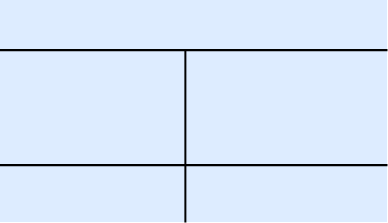 100,000
50,000
150,000
Valuation Allowance
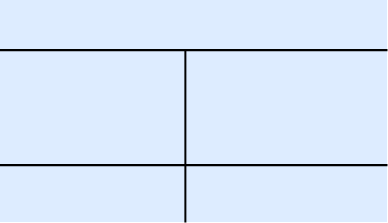 The correct answer is b: 
   Tax expense (to balance)     280,000
   Deferred tax asset 	       50,000
	Taxes payable		300,000
	 Valuation allowance	  30,000
100,000
30,000
130,000
$150,000 − $20,000
16-44
[Speaker Notes: The correct answer is b: 
   Tax expense (to balance) 280,000
    Deferred tax asset 	       50,000
	Taxes payable		300,000
	 Valuation allowance	  30,000]
Explanation for Valuation Allowance—Sears Holding Corporation
LO16-4
16-45
[Speaker Notes: Illustration 16–6 Explanation for Valuation Allowance—Sears Holding Corporation

The note shown here, accompanied the January 28, 2017, annual report of Sears Holdings Corporation, which operates a variety of retailers including Sears, Kmart, and Lands’ End. Sears disclosed that it had deferred tax assets of $5.6 billion, offset by a valuation allowance of $5.5 billion. Why such a large valuation allowance? This note provides Sears’s depressing explanation.

Given its large recent losses, Sears cannot argue convincingly that it’s more likely than not that it will have sufficient future income to utilize its deferred tax assets, so it must record a large valuation allowance.]
International Financial Reporting Standards: Valuation Allowance
LO16-11
16-46
[Speaker Notes: Valuation Allowances. Under U.S. GAAP, companies recognize deferred tax assets and then reduce those assets with an offsetting valuation allowance if it is not “more likely than not” that the asset will be realized. In contrast, under IFRS, deferred tax assets only are recognized to begin with if it is probable (defined as “more likely than not") that they will be realized. That means that we could see more deferred tax assets and offsetting valuation allowances under U.S. GAAP than how the same company would appear under IFRS.]
Disclosure of Tax Expense—Shoe Carnival, Inc.
LO16-4
Journal Entry
Debit
Credit
14,232
Income tax expense
2,837 
-1,456
  1,381
2,837
Deferred tax assets and liabilities
1,456
Valuation allowance
Income tax payable
15,613
[Speaker Notes: Illustration 16–7A Disclosure of Tax Expense—Shoe Carnival, Inc.

We’ve now looked at four examples that illustrate revenue-related and expense-related deferred tax assets and deferred tax liabilities. In each example, the journal entry to recognize income tax expense included three items: income tax payable, the change in the deferred tax asset or liability, and (to balance) the income tax expense.  We’ve also seen that changes in the valuation allowance sometimes needed to adjust deferred tax assets also can affect the tax expense. Companies provide disclosure in the notes that help investors see these relationships. As an example, let’s look at the tax note that appeared in the January 28, 2017, annual report of Shoe Carnival, Inc., a large footwear retailer.

gives us enough information to reproduce a journal entry that summarizes Shoe Carnival’s 2016 tax expense. We just need to understand that “total current” in the note refers to current tax expense, and therefore to tax payable, “total deferred” refers to the deferred portion of tax expense, which is equal to the net change in deferred tax assets and liabilities, “valuation allowance” refers to the change in the valuation allowance, and “total provision” refers to income tax expense.

We can see from this journal entry that Shoe Carnival’s operations caused deferred tax assets and liabilities to change by a net debit of $2,837 during 2016, and its valuation allowance changed by an offsetting credit of $1,456, so the total change in these accounts was $2,837 – $1,456 = $1,381.]
Disclosure of Deferred Tax Assets and Liabilities—Shoe Carnival, Inc.
LO16-4
[Speaker Notes: Illustration 16–7B Disclosure of Deferred Tax Assets and Liabilities—Shoe Carnival, Inc.

Let’s verify that change by comparing the 2016 fiscal year end (January 28, 2017) and 2015 fiscal year end (January 30, 2016) balances of Shoe Carnival’s deferred tax assets, valuation allowance and deferred tax liabilities, shown here.

We can see from the illustration shown here that Shoe Carnival has a net deferred tax asset of $9,600 as of January 28, 2017 (the end of its 2016 fiscal year), which is equal to its total deferred tax asset of $31,676 less its valuation allowance of $3,717 and its total deferred tax liability of $18,359. Compared to the net deferred tax asset of $8,219 at January 30, 2016, we see that the net deferred tax asset has increased by $9,600 – $8,219 = $1,381.]
Permanent Differences
LO16-5
Differences caused by transactions and events that under existing tax law will never affect taxable income or taxes payable
The tax-free income will never be reported on the tax return
Example: Interest received from investments in bonds issued by state and municipal governments is exempt from taxation
This interest revenue is reported as revenue on the recipient’s income statement but not on its tax return
There is a permanent difference between pretax accounting income and taxable income
16-49
[Speaker Notes: So far, we’ve dealt with temporary differences between the reported amount of an asset or liability in the financial statements and its tax basis. However, some differences aren’t temporary. Rather, they are caused by transactions and events that under existing tax law will never affect taxable income or taxes payable.  For example, interest received from investments in governmental bonds issued by state and municipal governments typically is permanently exempt from taxation. Interest revenue of this type is, of course, reported as revenue on the recipient’s income statement, but not on its tax return—not now, not later. So, there is a permanent difference between pretax accounting income and taxable income. This situation will not reverse in a later year—the tax-free income will never be reported on the tax return.]
Differences without Deferred Tax Consequences
LO16-5
16-50
[Speaker Notes: Illustration 16–8 Differences without Deferred Tax Consequences

In some instances, provisions of the tax laws dictate that the amount of a revenue that is taxable or expense that is deductible permanently differs from the amount reported in the income statement. Here are some examples of permanent differences that commonly occur in practice.]
Permanent Differences (continued)
LO16-5
It’s easy to account for permanent differences
Taxes payable are calculated according to the tax law, and since permanent differences are never taxable, no deferred tax asset or liability is created.  Plug tax expense, so tax expense = tax payable with respect to permanent differences.
Permanent differences affect the effective tax rate, because they affect the relationship between tax expense and pretax accounting income
Effective tax rate
Pretax accounting income
Tax expense
16-51
[Speaker Notes: Accounting for permanent differences is less complex than is accounting for temporary differences. We calculate taxes payable according to the tax law, and, since permanent differences are not temporary, we don’t create a deferred tax asset or liability. Therefore, when we “plug” tax expense, tax expense is determined by tax payable. The term permanent difference doesn’t refer to a difference between tax payable and tax expense—those are the same with respect to these. Rather, it refers to a difference between taxable income and pretax accounting income. That’s why we adjust pretax accounting income in the illustrations that follow to eliminate permanent differences when calculating tax payable.

A company’s effective tax rate is calculated by dividing the company’s tax expense by its pretax accounting income. Permanent differences affect the effective tax rate because they affect pretax accounting income.]
LO16-5
Concept Check: Municipal Bond Interest
Tanzier Trading earned municipal bond interest of $50,000 during 2021. That interest is not taxable. Tanzier pays tax at a rate of $25%. Which of the following is true?  
Tanzier’s tax expense will not be affected by the muni-bond interest
Tanzier will recognize a deferred tax asset of $12,500
Tanzier will recognize tax payable of $12,500
Tanzier’s taxable income will be $50,000 higher than its accounting income
The correct answer is a. The muni-bond interest will not be included in taxable income, and therefore will not affect tax payable. This is a permanent difference, rather than a temporary difference, so no deferred tax assets or liabilities are affected. Therefore, tax expense also will not be affected by the muni-bond interest.
16-52
[Speaker Notes: The correct answer is a. The muni-bond interest will not be included in taxable income, and therefore will not affect tax payable. This is a permanent difference, rather than a temporary difference, so no deferred tax assets or liabilities are affected. Therefore, tax expense also will not be affected by the muni-bond interest.]
Temporary and Permanent Differences
LO16-5
Kent Land Management reported pretax accounting income in 2021 of $185 million, which included $80 million from installment sales of property and $5 million interest from investments in municipal bonds in 2021.  The installment sales income is reported for tax purposes in 2022 ($20 million) and 2023 ($60 million). The enacted tax rate is 25% each year.

The $5 million in municipal bond interest represents a $5 million permanent difference.
16-53
[Speaker Notes: Illustration 16–9 Temporary and Permanent Differences

To compare temporary and permanent differences, we can modify our earlier illustration to include nontaxable income in Kent Land Management’s 2022 pretax accounting income.]
Temporary and Permanent Differences (continued)
LO16-5
Current Year
Future Taxable Amounts
($ in millions)
2023
Total
2021
2022
Pretax accounting income
$185
Permanent difference:
Municipal bond interest
(5)
Temporary difference:
Installment Income
(80)
$20
$60
$80
Taxable income (tax return)
$100
Enacted tax rate
25%
25%
Tax payable currently
$  25
$20
Deferred Tax Liability
Step 1: Tax Payable: $25
Step 2: DTL end bal: $20
Step 3: DTL change: $20
Step 4: Tax exp plug: $45
0
beg. bal.
20
20
end. bal.
Debit
Credit
Journal Entry at the End of 2021
Income tax expense (to balance)
45
Income tax payable (per above)
25
Deferred tax liability (per above)
20
[Speaker Notes: Illustration 16–9 Temporary and Permanent Differences (continued)

Because interest on municipal bonds is tax exempt, it is reported only in the income statement. This difference between pretax accounting income and taxable income does not reverse later (but, as we saw previously, the deferred tax liability associated with the installment income will reverse as that income is collected in future periods).]
Temporary and Permanent Differences (concluded)
LO16-5
Current Year
Future Taxable Amounts
($ in millions)
2023
Total
2021
2022
Pretax accounting income
$185
Permanent difference:
Municipal bond interest
(5)
Temporary difference:
Installment Income
(80)
$20
$60
$80
Taxable income (tax return)
$100
Enacted tax rate
25%
25%
Tax payable currently
$  25
$20
Deferred Tax Liability
Step 1: Tax Payable: $25
Step 2: DTL end bal: $20
Step 3: DTL change: $20
Step 4: Tax exp plug: $45
0
beg. bal.
20
20
end. bal.
Effective tax rate with $5 million of municipal bond interest included
= 24.3%
Effective tax rate =
$45 million ÷ $185 million
Effective tax rate with $5 million of municipal bond interest excluded
= 25%
Effective tax rate =
$45 million ÷ $180 million
[Speaker Notes: Illustration 16–9 Temporary and Permanent Differences (concluded)

A company’s effective tax rate is calculated by dividing the company’s tax expense by its pretax accounting income. Permanent differences affect the effective tax rate because they affect pretax accounting income. In this illustration, the effective tax rate is $45 million ÷ $185 million, or 24.3%. That’s with $5 million of municipal bond interest included in the $185 million of pretax accounting income. If, instead, pretax accounting income hadn’t included the $5 million of municipal bond interest, it would have been only $180 million, and the effective tax rate would have been $45 million ÷ $180 million, or 25%, equal to the statutory tax rate. Including the municipal bond interest in pretax accounting income increased the denominator of the effective tax rate, so it produced a lower effective tax rate.

More generally, nontaxable revenues and gains like municipal bond interest are permanent differences that result in higher pretax accounting income, so they produce effective tax rates that are lower than the statutory tax rate. Likewise, nondeductible expenses and losses are permanent differences that result in lower pretax accounting income, so they produce effective tax rates that are higher than the statutory tax rate.]
Effective Tax Rate—Shoe Carnival
LO16-5
16-56
[Speaker Notes: Illustration 16–10 Effective Tax Rate—Shoe Carnival

Companies are required to report a reconciliation between their effective and statutory tax rates in disclosure notes, as shown in Illustration 16–10’s example from Shoe Carnival’s financial statements for the 2016 fiscal year (ended January 28, 2017).  

Two points are important to note about Shoe Carnival's effective tax rate reconciliation. First, the federal statutory rate is 35% in this example—it did not drop to 21% until 2018. Second, the effect of Shoe Carnival increasing its valuation allowance during the year was to increase the effective tax rate. To better understand this, look back at Illustration 16–4A and 16–5A, and note that establishing a deferred tax asset decreases tax expense so that the effective tax rate is closer to the statutory rate (in those examples, 25%). Establishing a valuation allowance increases tax expense, thus increasing the effective tax rate. The valuation allowance essentially counteracts the beneficial effect of the deferred tax asset on tax expense, so when the valuation allowance increases, the effective tax rate increases.]
Differences between IFRS and U.S. GAAP
LO16-11
16-57
[Speaker Notes: Despite the similar approaches for accounting for taxation under IAS No. 12, “Income Tax,” and U.S. GAAP, differences in reported amounts for deferred taxes are among the most frequent between the two reporting approaches. The reason is that a great many of the nontax differences between IFRS and U.S. GAAP affect deferred taxes as well.

For example, we accrue a loss contingency under U.S. GAAP if it’s both probable and can be reasonably estimated and that IFRS guidelines are similar, but the threshold is “more likely than not.” This is a lower threshold than “probable.” In this chapter, we noted that accruing a loss contingency (like warranty expense) in the income statement leads to a deferred tax asset if it can’t be deducted on the tax return until a later period. As a result, under the lower threshold of IFRS, we might record a loss contingency and thus a deferred tax asset, but under U.S. GAAP we might record neither. So, even though accounting for deferred taxes is the same, accounting for loss contingencies is different, causing a difference in the reported amounts of deferred taxes under IFRS and U.S. GAAP.]
Tax Rate Considerations
LO16-6
Currently enacted tax rate effective in the year(s) the temporary difference reverses
Deferred tax liability or asset
Temporary difference
Calculations are not based on anticipated legislation that would alter the company’s tax rate
When Enacted Tax Rates Differ Between Years
Existing tax laws may call for enacted tax rates to be different in future years in which a temporary difference is expected to reverse
Specific tax rates of each future year are multiplied by the amounts reversing in each of those years
16-58
[Speaker Notes: To measure a deferred tax liability or asset, we multiply a temporary difference by the currently enacted tax rate that will be effective in the year(s) the temporary difference reverses. A conceptual case can be made that these measurements should be based on the tax rates that are expected to apply in future periods, regardless of whether those rates have yet been enacted. However, this is one of many examples of the frequent trade-off between relevance and reliability. In this case, the FASB chose to favor reliability by waiting until an anticipated change actually is enacted into law before recognizing its tax consequences.

Existing tax laws may call for enacted tax rates to differ in the future years in which a temporary difference is expected to reverse. When a phased-in change in rates is scheduled to occur, the specific tax rates of each future year are multiplied by the amounts reversing in each of those years. The total is the deferred tax liability or asset.]
Already Scheduled Difference in Tax Rates
LO16-6
Current Year
Future Taxable Amounts
($ in millions)
2023
Total
2021
2022
Pretax accounting income
$185
Permanent difference:
Municipal bond interest
(5)
Temporary difference:
Installment Income
(80)
$20
$60
Taxable income (tax return)
$100
Enacted tax rate
25%
25%
30%
+
Tax payable currently
$  25
$ 5
$18
=
$23
Deferred Tax Liability
Step 1: Tax Payable: $25
Step 2: DTL end bal: $23
Step 3: DTL change: $23
Step 4: Tax exp plug: $48
0
beg. bal.
23
23
end. bal.
Debit
Credit
Journal Entry at the End of 2021
Income tax expense (to balance)
48
Income tax payable (per above)
25
Deferred tax liability (per above)
23
[Speaker Notes: Illustration 16–11 Scheduled Change in Tax Rates

To illustrate, let’s again modify our Kent Land Management illustration, this time to assume an already scheduled difference in tax rates.

Because the 2023 rate is higher (30% as opposed to 25%), the future taxable amount will generate a higher amount of tax ($18 million, rather than the $15 million that would be generated if the tax rate were 25% in 2023). That requires a larger increase in the deferred tax liability, and a higher corresponding tax expense. Be sure to note that, when the deferred tax liability of $23 million is established in 2021, the 2022 rate (25%) and the 2023 rate (30%) already have been enacted into law.]
Changes in Tax Laws or Rates
LO16-6
When tax rates change, any existing tax liability or asset must be adjusted to reflect the change 
A deferred tax liability or asset reflects the amount to be paid or recovered in the future
The deferred tax liability or asset should change if legislation changes that amount
Effect is reflected in operating income in the year the change is enacted 
The change affects the amount that should be in the ending balance of the deferred tax asset or liability
The change affects the adjustment necessary to reach that balance
The change affects income tax expense in that year
16-60
[Speaker Notes: Tax laws sometimes change. When such a change in a tax law or rate is enacted, any existing deferred tax liability or asset must be adjusted to reflect the effects of the change. Remember, a deferred tax liability or asset is meant to reflect the amount to be paid or recovered in the future. When legislation changes that amount, the deferred tax liability or asset also should change. The effect is reflected in operating income in the year the change in the tax law or rate is enacted.]
Changes in Tax Laws or Rates (Continued)
LO16-6
In late December of 2017, Congress revised the federal tax rate, dropping it from 35% to 21% starting in 2018.
No change in tax payable for companies in 2017 because that amount was calculated using the old 35% rate.
The change did affect the value of companies’ deferred tax assets and liabilities, and adjusting those accounts in turn affected each company’s 2017 tax expense for the entire year
Example
The decrease in federal tax rates enacted in late 2017 caused: 
Citigroup to decrease earnings by $22.6 billion in the fourth quarter of 2017 as it reduced the carrying value of its large net deferred tax asset. 
Verizon to increase earnings by $16.8 billion in the fourth quarter of 2017 as it reduced the carrying value of its large net deferred tax liability.
16-61
[Speaker Notes: In late December of 2017, Congress revised the federal tax rate, dropping it from 35% to 21% starting in 2018. There was no change in tax payable for companies in 2017 because that amount was calculated using the old 35% rate. However, the change did affect the value of companies’ deferred tax assets and liabilities, and adjusting those accounts in turn affected each company’s 2017 tax expense for the entire year and, in some cases quite substantially, net income. 

The effect of a tax rate change on earnings can be very significant, given that the entire effect on the balances of deferred tax assets and deferred tax liabilities is included in earnings in the period the change in enacted. Whether the change increases or decreases earnings depends on the direction of the change as well as on whether a company has a net deferred tax asset or deferred tax liability. For example, the decrease in federal tax rates enacted in late 2017 required Citigroup to decrease earnings by $22.6 billion in the fourth quarter of 2017 as it reduced the carrying value of its large net deferred tax asset. On the other hand, the same decrease in tax rates increased Verizon’s earnings by $16.8 billion in the fourth quarter of 2017 as it reduced the carrying value of its large net deferred tax liability.]
LO16-6
Effect of a tax rate change on a deferred tax liability
Late in 2017, GladCo has future taxable amounts of $1 million and a tax rate (federal plus state) of 39%, so it has already recognized a deferred tax liability of $390,000 (= $1 million × 39%). GladCo then learns that Congress has enacted a law decreasing the tax rate for future years from 35% to 21%, meaning that GladCo’s total enacted future tax rate has dropped from 39% to 25%. GladCo revises its deferred tax liability downwards on December 31, 2017, as follows:
Debit
Credit
December 31, 2017
140,000
Deferred tax liability
140,000
Income tax expense
Deferred Tax Liability
($1 million x 39%)
390,000
Plug to revise DTL for decrease in tax rate
140,000
($1 million x 25%)
250,000
16-62
[Speaker Notes: Imagine that, late in 2017, GladCo has future taxable amounts of $1 million and a tax rate (federal plus state) of 39%, so has already recognized a deferred tax liability of $390,000 (= $1 million × 39%). GladCo then learns that Congress has enacted a law decreasing the tax rate for future years from 35% to 21%, meaning that GladCo’s total enacted future tax rate has dropped from 39% to 25%. GladCo revises its deferred tax liability downwards on December 31, 2017.

To recognize the effect of the change in future tax rates, GladCo debits its deferred tax liability for $140,000. There is no effect on 2017 tax payable, so the plug to tax expense is a credit of $140,000. 

GladCo is particularly glad about the decrease in future tax rates, because GladCo’s future taxable amount of $1 million will cost it less in taxes under a 25% rate than under a 39% rate. In 2017, the period in which the future tax rate change is enacted, GladCo revises its estimate of future tax payments and consequently recognizes a reduction in tax expense (i.e., a tax benefit) that improves its 2017 net income. If, instead, future tax rates had been revised upward, GladCo would need to credit its deferred tax liability to revise it upward, and the offsetting debit would increase tax expense and reduce 2017 net income.]
LO16-6
Effect of a tax rate change on a deferred tax asset
SadCo has future deductible amounts of $1 million and a tax rate (federal plus state) of 39%. SadCo already has recognized a deferred tax asset of $390,000 (= $1 million × 39%). Late in 2017, SadCo learns that Congress has enacted a law decreasing the future tax rate from 35% to 21%, such that SadCo’s total enacted future tax rate has dropped from 39% to 25%. SadCo revises its deferred tax asset on December 31, 2017, as follows:
Debit
Credit
December 31, 2017
140,000
Income tax expense
140,000
Deferred tax asset
Deferred Tax Asset
($1 million x 39%)
390,000
Plug to revise DTA for decrease in tax rate
140,000
($1 million x 25%)
250,000
16-63
[Speaker Notes: Now let’s modify our example to consider SadCo, which has future deductible amounts of $1 million and a tax rate (federal plus state) of 39%. SadCo already has recognized a deferred tax asset of $390,000 (= $1 million × 39%). Late in 2017, SadCo learns that Congress has enacted a law decreasing the future tax rate from 35% to 21%, such that SadCo’s total enacted future tax rate has dropped from 39% to 25%. SadCo revises its deferred tax asset on December 31, 2017.

To recognize the effect of the change in future tax rates, SadCo credits the deferred tax asset for $140,000 in the year the change is enacted. There is no effect on 2017 tax payable, so the plug to tax expense is a debit of $140,000. 

While SadCo is generally happy that tax rates will decease in future years, it is sad with respect to the effect of that tax rate change on the value of its deferred tax assets, and therefore its 2017 net income. SadCo’s future deductible amount of $1 million will reduce future tax payments by less with a 25% rate than with a 39% rate.  So, that asset is less valuable, and SadCo must reduce the carrying value of its deferred tax asset. The offsetting increase in tax expense reduces SadCo’s net income in 2017, the period in which it revises its deferred tax asset. If, instead, future tax rates had been revised upward, SadCo would debit its deferred tax asset to revise it upward, and the offsetting credit would decrease tax expense and increase 2017 net income.]
LO16-6
Concept Check: Deferred Tax Liability Based on Tax Rate
Dutch Bakers has a $100,000 deferred tax liability that will create taxable income in 2023. Dutch established the deferred tax liability in 2020 when the tax rate was 25%. 
Part 1: What is the amount of future taxable income that Dutch will incur in 2023 associated with the deferred tax liability?
$100,000
$200,000
$250,000
$400,000
Deferred Tax Liability
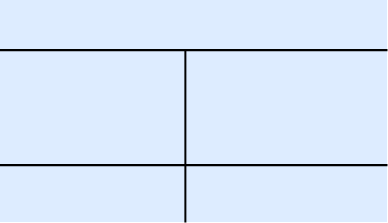 100,000
The correct answer is d:
(Future taxable amount) × 25% = $100,000, so 
Future taxable amount = $100,000 ÷ 25% = $400,000
16-64
[Speaker Notes: The correct answer is d:
(Future taxable amount) × 25% = $100,000, so 
Future taxable amount = $100,000 ÷ 25% = $400,000]
LO16-6
Concept Check: Change in Tax Rate
Dutch Bakers has a $100,000 deferred tax liability that will create taxable income in 2023. Dutch established the deferred tax liability in 2020 when the tax rate was 25%, and in 2021 the tax rate enacted for 2023 was increased to 30%. 
Part 2: In 2021, the year the tax rate change for 2023 is enacted, the effect of the change on tax expense will be a:
Debit of $50,000
Debit of $40,000
Debit of 20,000
$0
Deferred Tax Liability
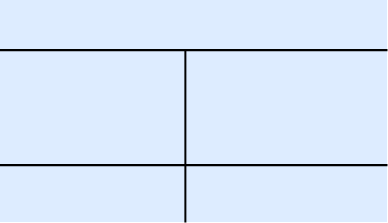 100,000
20,000
120,000
The correct answer is c: 
Tax expense (to balance)      20,000
	Deferred tax liability	20,000
$400,000 × 30%
16-65
[Speaker Notes: The correct answer is c: 
Tax expense (to balance)      20,000
	Deferred tax liability	20,000]
Multiple Temporary Differences
LO16-6
Use the same approach for multiple temporary differences
All temporary differences are categorized according to whether they create:
Future taxable amounts
The total of the future taxable amounts then is multiplied by future tax rate(s) to determine the appropriate balance for the deferred tax liability
Future deductible amounts
The total of the future deductible amounts is multiplied by future tax rate(s) to determine the appropriate balance for the deferred tax asset
16-66
[Speaker Notes: It would be unusual for any but a very small company to have only a single temporary difference in any given year. Having multiple temporary differences, though, doesn’t change any of the principles you’ve learned so far in connection with single differences.

We categorize all temporary differences according to whether they create (a) future taxable amounts or (b) future deductible amounts. The total of the future taxable amounts then is multiplied by the future tax rate to determine the appropriate balance for the deferred tax liability, and the total of the future deductible amounts is multiplied by the future tax rate to determine the appropriate balance for the deferred tax asset.]
Multiple Temporary Differences (continued)
LO16-6
2021
During 2021, its first year of operations, Eli-Wallace Distributors reported pretax accounting income of $200 million which included the following amounts:
Income (net) from installment sales of warehouses in 2021 of $8 million will be reported for tax purposes in 2022 ($6 million) and 2023 ($2 million). 
Depreciation is reported by the straight-line method on an asset with a four-year useful life. On the tax return, deductions for depreciation will be more than straight-line depreciation the first two years but less than straight-line depreciation the next two years:
Income Statement
Tax Return
Difference
2021
$  50
$  66
$(16)
2022
50
88
(38)
2023
50
30
20
2024
50
16
34
$200
$200
$    0
[Speaker Notes: Illustration 16–12 Multiple Temporary Differences

This illustration shows how a company could deal with multiple temporary differences. Here are the facts for the example.

2021
During 2021, its first year of operations, Eli-Wallace Distributors reported pretax accounting income of $200 million, which included the following amounts:
Income (net) from installment sales of warehouses in 2021 of $8 million will be reported for tax purposes in 2022 ($6 million) and 2023 ($2 million).
Depreciation is reported by the straight-line method on an asset with a four-year useful life. On the tax return, deductions for depreciation will be more than straight-line depreciation the first two years but less than straight-line depreciation the next two years.]
LO16-6
Multiple Temporary Differences (concluded)
Estimated warranty expense will be deductible on the tax return when actually paid during the next two years. Estimated deductions are as follows ($ in millions):
Income Statement
Tax Return
Difference
2021
$12
$12
2022
$4
(4)
2023
8
(8)
$12
$12
$0
2022
During 2022, pretax accounting income of $200 million included an estimated loss of $2 million from having accrued a loss contingency. The loss is expected to be paid in 2024 at which time it will be tax deductible. 

The enacted tax rate is 25% each year.
16-68
[Speaker Notes: Illustration 16–12 Multiple Temporary Differences

Here are more facts for the example.

Year 2021 Differences (Continued)
Estimated warranty expense will be deductible on the tax return when actually paid during the next two years. 

2022
During 2022, pretax accounting income of $200 million included an estimated loss of $2 million from having accrued a loss contingency. The loss is expected to be paid in 2024, at which time it will be tax deductible.

The enacted tax rate is 25% each year.]
LO16-6
Multiple Temporary Differences—2021
Future Taxable (Deductible)
Amounts
Future Deductible
Amounts (total)
Future Taxable
Amounts (total)
Current Year
($ in millions)
2024
2021
2022
2023
Pretax accounting
     income
$200
Temporary differences:
Installment sales
(8)
$  6
$  2
$  8
Depreciation
(16)
(38)
20
$34
16
Warranty expense
12
(4)
(8)
$  (12)
Taxable income 
      (on tax return)
(12)
$188
$24
Enacted tax rate
25%
25%
25%
Tax payable currently
$47
Deferred tax liability
$6
Deferred tax asset
$(3)
[Speaker Notes: Illustration 16–12A: Deferred taxes with multiple differences -- Initial Year

Look at the illustration to see how Eli-Wallace determines the income tax amounts for 2021.]
LO16-6
Multiple Temporary Differences—2021 (continued)
Deferred tax liability
$6
Deferred Tax Liability
Deferred tax asset
$(3)
0
beg. bal.
6
6
end. bal.
Deferred Tax Asset
Deferred Tax Liability
beg. bal.
0
3
Deferred Tax Asset
end. bal.
3
Ending balances
$6
$3
Less: Beginning balances
(0)
(0)
Change in balances
$6
$(3)
Debit
Credit
Journal Entry at the End of 2021
Income tax expense (to balance)
50
Deferred tax asset (per above)
3
Deferred tax liability (per above)
6
Income tax payable (per prior slide)
47
[Speaker Notes: Illustration 16–12A: Deferred taxes with multiple differences -- Initial Year (continued)]
Multiple Temporary Differences—2022
LO16-6
Future Taxable (Deductible)
Amounts
Future Deductible
Amounts (total)
Future Taxable
Amounts (total)
Current Year
($ in millions)
2024
2022
2023
Pretax accounting
    income
$200
Temporary differences:
Installment sales
$   6
$  2
$  2
Depreciation
(38)
20
$34
54
Warranty expense
(4)
(8)
$  (8)
Estimated loss
2
(2)
(2)
Taxable income 
    (on tax return)
$166
$56
$(10)
Enacted tax rate
25%
25%
25%
Tax payable currently
$   41.5
Deferred tax liability
$14
Deferred tax asset
$(2.5)
[Speaker Notes: Illustration 16–12B Deferred taxes with multiple differences -- Future year

Now let’s move on to 2022. The future taxable amount of installment sales ($2 million) is equal to the cumulative temporary difference ($8 million − 6 million). Similarly, the total of other future taxable and deductible amounts is equal to the cumulative temporary differences in the related assets and liabilities. We calculate the necessary ending balances of the deferred tax assets and deferred tax liabilities, and proceed to preparing a journal entry.]
LO16-6
Multiple Temporary Differences—2022 (continued)
Deferred tax liability
$14
Deferred tax asset
$(2.5)
Deferred Tax Liability
6
beg. bal.
8
Deferred Tax Liability
14
end. bal.
Deferred Tax Asset
Deferred Tax Asset
Ending balance:
$14
$(2.5)
beg. bal.
3
Less: Beginning balance:
(6)
(3)
0.5
Change in balances:
$8
$(0.5)
end. bal.
2.5
Debit
Credit
Journal Entry at the End of 2022
Income tax expense (to balance)
50
Deferred tax asset (per above)
0.5
Deferred tax liability (per above)
8
Deferred tax payable (per prior slide)
41.5
[Speaker Notes: Illustration 16–12B Deferred taxes with multiple differences -- Future year (continued)

Comparison of the beginning balances and required ending balances indicates that the deferred tax liability should be increased further and the deferred tax asset should be reduced. So, we credit the deferred tax asset for $0.5, credit the deferred tax liability for $8, and debit tax expense for $50 to balance the entry. 

Of course, if a phased-in change in rates is scheduled to occur, it would be necessary to determine the total of the future taxable amounts and the total of the future deductible amounts for each future year, as outlined previously. Then the specific tax rates of each future year would be multiplied by the two totals in each of those years. Those annual tax effects then would be summed to find the balances for the deferred tax liability and the deferred tax asset.]
Net Operating Losses (NOLs)
LO16-7
NOLs are negative taxable income on the tax return
Tax-deductible expenses exceed taxable revenues
No tax is payable in the year an NOL occurs
Tax laws permit an NOL to be used to reduce taxable income in subsequent profitable years
NOL carryforward creates a deferred tax asset
The NOL tax benefit should be recognized in the year the loss occurs
NOLs do not expire
They can be carried forward indefinitely until they are used
Companies are limited to offsetting a maximum of 80% of taxable income with NOL carryforwards in any given year.
16-73
[Speaker Notes: A net operating loss (NOL) is negative taxable income: tax-deductible expenses exceed taxable revenues. Of course, there is no tax payable for the year a net operating loss occurs because there’s no taxable income. In addition, tax laws permit a net operating loss to be used to reduce taxable income in subsequent profitable years. 

Why do the tax laws permit that offsetting? Well, let’s consider two imaginary companies. Volatile Co. has negative income some years and positive income other years that averages out to $0 income over time. Stable Co. has $0 income each year. It wouldn’t be fair to tax Volatile in the good years and provide no relief in the bad years, while not taxing Stable at all, because Volatile and Stable generate the same total amount of income over time. It’s more fair to allow Volatile to offset the income in its good years with the losses in its bad years when determining how much tax it should pay.

The accounting question is: When should the tax benefit created by a net operating loss be recognized in the income statement? The answer is: In the year the loss occurs.]
Net Operating Loss Carryforward
LO16-7
During 2021, its first year of operations, American Laminating Corporation reported an operating loss of $120 million for financial reporting and tax purposes. The enacted tax rate is 25%.
Current Year
Future Deductible
 Amounts
($ in millions)
2021
Net Operating Loss
$(120)
$(120)
120
NOL carryforward
Taxable income (tax return)
$ 0
25%
Enacted tax rate
25%
Tax payable currently
$  0
$30
Deferred Tax Asset
Step 1: Tax Payable: $0
Step 2: DTA end bal: $30
Step 3: DTA change: $30
Step 4: Tax exp plug: $(30)
0
beg. bal.
30
30
end. bal.
Debit
Credit
Journal Entry at the End of 2021
Deferred tax asset (per above)
30
Income tax expense
30
[Speaker Notes: Illustration 16–13A Net Operating Loss Carryforward

Current federal tax laws allow most companies to carry forward an NOL and offset it against taxable income in future years.  Companies are limited to offsetting a maximum of 80% of the taxable income in any given year. If an NOL is big enough, it could be used in multiple future years to offset taxable income and reduce tax payable.  NOLs don't expire.  Rather, companies can carry forward an NOL indefinitely until it is used.

Because NOL carryforwards offset future taxable income and therefore reduce tax payable, they produce cash savings for the company when future taxable income is generated. Large NOL carryforwards also can make an unprofitable company an attractive target for acquisition by a company that could use those NOL carryforwards to shelter its own future  earnings from taxes with that loss deduction.  If the IRS determines that an acquisition is made solely to obtain the tax benefits of NOL carryforwards, the deductions will not be allowed. Still, the motivation for making an acquisition is difficult to determine, so it is not uncommon for companies to purchase other companies to obtain their NOL carryforwards.

How do we account for an NOL prior to it being used to offset future taxable income? You have learned in this chapter that a deferred tax asset is recognized for the future tax benefit of temporary differences that create future deductible amounts. A net operating loss carryforward also creates future deductible amounts. Logically, then, a deferred tax asset is recognized for an NOL carryforward. Debiting the deferred tax asset associated with the NOL carryforward requires an offsetting credit to tax expense]
Net Operating Loss Carryforward (continued)
LO16-7
During 2021, its first year of operations, American Laminating Corporation reported an operating loss of $120 million for financial reporting and tax purposes. The enacted tax rate is 25%.
Income Statement (partial)
($ in millions)
Operating loss before income taxes
$(120)
Less: Income tax benefit
30
Net loss
$  (90)
16-75
[Speaker Notes: Illustration 16–13A Net Operating Loss Carryforward

You can see that the reduction of tax expense associated with the NOL is recognized for accounting purposes in the year the net operating loss occurs. That reduction in tax expense is sometimes labeled a tax benefit in the income statement. Just as we reduce pretax income by tax expense to calculate net income, we reduce a pretax loss by its tax benefit to calculate a net loss. That way, the net after-tax operating loss shown on the income statement reflects the tax savings that the operating loss is expected to create.]
LO16-7
Concept Check: Net Operating Loss
Plaxco had a before-tax loss of $100,000 for both financial accounting and tax purposes in 2021, and pays tax at a rate of 25%.  As a result Plaxco will have: 
A 2021 net loss of $100,000 and a deferred tax asset of $100,000
A 2021 net loss of $100,000 and a deferred tax asset of $25,000
A 2021 net loss of $75,000 and a deferred tax asset of $100,000
A 2021 net loss of $75,000 and a deferred tax asset of $25,000
The correct answer is d. Carryforward of the $100,000 NOL will reduce future taxable income by $100,000, so Plaxco recognizes a deferred tax asset of $100,000 × 25% = $25,000. Plaxco would make the following entry:
	Deferred tax asset	25,000
		Income tax expense	25,000
As a result, Plaxco will show a net loss of $100,000 − $25,000 = $75,000.
16-76
[Speaker Notes: The correct answer is d. Carryforward of the $100,000 NOL will reduce future taxable income by $100,000, so Plaxco recognizes a deferred tax asset of $100,000 × 25% = $25,000. Plaxco would make the following entry:
	Deferred tax asset	25,000
		Income tax expense	25,000
As a result, Plaxco will show a net loss of $100,000 − $25,000 = $75,000.]
Utilizing a Net Operating Loss Carryforward
LO16-7
During 2022, its second year of operations, American Laminating Corporation reported pretax income of $100 million for financial reporting and tax purposes.  American is limited to offsetting 80% of income with its NOL carryforward in any tax year.  The enacted tax rate is 25%.
Future Deductible
 Amounts
Current Year
2022
($ in millions)
Pretax accounting and taxable income
$100
$120-$80
$(40)
(80)
NOL carryforward (using 80% x $100)
$ 20
Taxable income (tax return)
25%
Enacted tax rate
25%
Tax payable currently
$  5
$10
Step 1: Tax Payable: $5
Step 2: DTA end bal: $10
Step 3: DTA change: $20
Step 4: Tax exp plug: $25
Deferred Tax Asset
beg. bal.
30
20
10
end. bal.
Debit
Credit
Journal Entry at the End of 2022
Income tax expense
25
Deferred tax asset (per above)
20
Income tax payable (per above)
5
[Speaker Notes: Illustration 16–13B Utilizing an NOL Carryforward

In a future year, a company can reduce its tax payable by offsetting taxable income with an NOL carried forward from a prior year.  Using an NOL is accounted for essentially the same way as using the deductible amounts associated with any deferred tax asset.  Let's return to our example to see how this is done.  American Laminating's loss in 2021 created a $120 million NOL carryforward.  As demonstrated here, American Laminating will be able to use $80 million of the NOL in 2022, and will carry forward the remaining $40 million to subsequent years.]
Net Operating Loss Carryforward (continued)
LO16-7
During 2022, its second year of operations, American Laminating Corporation reported pretax income of $1000 million for financial reporting and tax purposes.  American is limited to offsetting 80% of income with its NOL carryforward in any tax year.  The enacted tax rate is 25%.
Income Statement (partial)
($ in millions)
Pretax accounting income
$100
Less: Income tax expense
25
Net income
$ 75
16-78
[Speaker Notes: Illustration 16–13B Utilizing an NOL Carryforward (continued)

American Laminating's income statement would show $100 million of pretax accounting income reduced by $25 million of tax expense.

Of the $25 million of tax expense, $5 million is payable currently, and the other $20 million is a result of reducing (using up) the deferred tax asset associated with the NOL. An additional $40 million of NOL remains to reduce future taxable income, to be represented by a deferred tax asset of $10 million (= $40 million x 25%) as of the end of 2022.

Just as for all other deductible temporary differences, a deferred tax asset is recognized for an NOL without regard to the likelihood of having taxable income in future years sufficient to absorb future deductible amounts. However, the deferred tax asset is then reduced by a valuation allowance if it is “more likely than not” that some of the deferred tax asset will not be realized. Even though current tax law allows NOLs to be carried forward indefinitely, a valuation allowance still might be necessary because the same problems that give rise to current operating losses also make it less likely the company will be able to stay in business and thus able to make use of any deferred tax asset to reduce taxable income.]
Net Operating Loss Carryback
LO16-7
For tax years beginning before January 1, 2018, companies could elect to carry an NOL back to the past two years and carry forward any amount of NOL that remained for up to 20 years.
This produced an immediate refund of taxes paid in those prior years

For tax years beginning after December 31, 2017, NOL carrybacks are not allowed for most companies.
However, the old rules still apply for property and casualty insurance companies, and some farm-related businesses 
These companies are allowed to carry NOLs back two years and forward indefinitely and there is no 80% limitation. 
Also, many states continue to allow NOL carrybacks with respect to calculating state income taxes.
16-79
[Speaker Notes: Net Operating Loss Carryback. For tax years beginning before January 1, 2018, companies could elect to carry an NOL back to the past two years and carry forward any amount of NOL that remained. Carrybacks produced an immediate refund of taxes paid in those prior years, so this option was very attractive. Carryback was limited to two years, and carryforward up to 20 years. The NOL could be offset against 100% of taxable income in those years. 

For tax years beginning after December 31, 2017, NOL carrybacks are not allowed for most companies. Rather, NOLs can only be carried forward, and the use of an NOL carryforward in any individual tax year is limited to offsetting a maximum of 80% of taxable income in that year. However, the old rules still apply for property and casualty insurance companies, and some farm-related businesses are allowed to carry NOLs back two years and forward indefinitely. For these companies, there is no 80% limitation. Also, many states continue to allow NOL carrybacks with respect to calculating state income taxes. Therefore, it is useful to understand how to account for NOL carrybacks.]
Net Operating Loss Carryback (continued)
LO16-7
During 2021, American Property and Casualty Insurance Corporation reported a net operating loss of $120 million for financial reporting and tax purposes. The enacted tax rate is 25% for 2021. Taxable income, tax rates, and income taxes paid in the two previous years were as follows:
Income Taxes Paid
Taxable Income
Tax Rate
2019
$20 million
$4 million
20%
2020
$60 million
$15 million
25%
16-80
[Speaker Notes: To illustrate accounting for NOL carrybacks, let’s modify our carryforward illustration to assume that we are dealing with a property and casualty insurance company, and that there was taxable income in the two years prior to the net operating loss.]
Net Operating Loss Carryback (continued)
LO16-7
Here’s how the income tax benefit of the net operating loss carryback and the net operating loss carryforward is determined:
Current Year
2021
Future Deductible
 Amounts (total)
Prior Years
2019
2020
($ in millions)
Net operating loss
$(120)
$120-$80
(20)
(60)
$40
80
NOL carryback
40
NOL carryforward
$      0
Taxable income (tax return)
20%
25%
25%
Enacted tax rate
25%
Tax refund
$      0
$ (15)
$ (4)
$10
Step 1: Tax refund: $19
Step 2: DTA end bal: $10
Step 3: DTA change: $10
Step 4: Tax exp plug: $29
Deferred Tax Asset
beg. bal.
0
10
10
end. bal.
Debit
Credit
Journal Entry at the End of 2021
Income tax refund receivable ($4 + $15)
19
Deferred tax asset (per above)
10
Income tax expense (to balance)
29
[Speaker Notes: Note that the net operating loss must be applied to the earlier year first and then brought forward to the next year. If any of the NOL remains after reducing taxable income to zero in the two previous years, the remainder is carried forward to future years as a net operating loss carryforward. 

Here, the $120 million loss can be applied to all of 2019 (20 million) and all of 2020 (60 million) with a remainder of $40 million to carryforward.  Based on their respective tax rates, American will get a tax refund of $4 million from 2019 and $15 million from 2020 totaling $19 million.  This amount will be recorded as a debit to income tax refund receivable.  The $40 million carryforward represents a future deductible amount.  We take the $40 million and multiply it by the current tax rate of 25% to arrive at a deferred tax asset of $10 million.  This amount represents both the change and the ending balance as there was no beginning balance therefore we will debit the deferred tax asset account by this amount.  Finally we will credit the income tax expense account for $29 million to balance.]
Net Operating Loss Carryback (concluded)
LO16-7
During 2021 American’s income statement would include the following:
Income Statement (partial)
($ In millions)
Operating loss before income taxes
$(120)
Income tax benefit:
$19
Current: Tax refund from NOL carryback
Deferred: Tax saving from NOL carryforward
29
10
Net loss
$ (91)
16-82
[Speaker Notes: The income tax benefit (reduction in tax expense) of both a net operating loss carryback and a net operating loss carryforward is recognized for accounting purposes in the year the NOL occurs. The net after-tax loss reflects the reduction of past taxes from the NOL carryback and future tax savings that the NOL carryforward is expected to create. In this example, the income tax benefit ($29 million) is less than it was when we assumed a carryforward only ($30 million; see previous illustration). This is because the tax rate in one of the carryback years (20% in 2019) was lower than the carryforward rate (25%).]
Financial Statement Presentation
LO16-8
Balance Sheet Classification
All deferred tax liabilities, deferred tax assets, and any valuation allowance against deferred tax assets are classified as noncurrent in the balance sheet
If these deferred tax accounts relate to the same tax-paying component of the company and the same tax jurisdiction, they are netted against each other and shown as a single net number in the balance sheet 
Sometimes components of a single company are viewed as different companies for tax purposes, or pay tax in different jurisdictions 
If deferred tax liabilities and assets relate to components of a company that are separate for tax purposes, or relate to different tax jurisdictions, they should not be offset
16-83
[Speaker Notes: All deferred tax liabilities, deferred tax assets, and any valuation allowance against deferred tax assets are classified as noncurrent in the balance sheet. If these deferred tax accounts relate to the same tax-paying component of the company and the same tax jurisdiction, they are netted against each other and shown as a single net number in the balance sheet. For example, a company with a deferred tax liability of $10 million, a deferred tax asset of $5 million, and a valuation allowance of $2 million would show a net noncurrent deferred tax liability of $7 million [$10 million − ($5 million − $2 million)]. 

Sometimes components of a single company are viewed as different companies for tax purposes, or pay tax in different jurisdictions. If deferred tax liabilities and assets relate to components of a company that are separate for tax purposes, or relate to different tax jurisdictions, they should not be offset. So, in the prior illustration, if the deferred tax assets (and related valuation allowance) applied to a separate tax jurisdiction from the deferred tax liabilities, the company would show a noncurrent deferred tax liability of $10 million and a noncurrent deferred tax asset of $3 million ($5 million − $2 million).]
Disclosure Notes
LO16-8
Income Tax Expense
Disclosure notes should indicate the following:
Current portion of the tax expense (or tax benefit)
Deferred portion of the tax expense (or tax benefit), with separate disclosure of amounts attributable to:
Portions that do not include the effect of separately disclosed amounts
Operating loss carryforwards
Adjustments due to changes in tax laws or rates
Adjustments to the beginning-of-the-year valuation allowance due to revised estimates
Tax credits
16-84
[Speaker Notes: Income Tax Expense
Disclosure notes should indicate the following:
Current portion of the tax expense (or tax benefit)
Deferred portion of the tax expense (or tax benefit), with separate disclosure of amounts attributable to:
Portions that do not include the effect of separately disclosed amounts
Operating loss carryforwards
Adjustments due to changes in tax laws or rates
Adjustments to the beginning-of-the-year valuation allowance due to revised estimates
Tax credits]
Disclosure of Tax Expense—Shoe Carnival, Inc.
LO16-8
16-85
[Speaker Notes: Illustration 16–7A Disclosure of Tax Expense—Shoe Carnival, Inc.

This illustration shows Shoe Carnival’s disclosure of current tax payable, deferred tax, and tax expense.]
Disclosure Notes (continued)
LO16-8
Deferred tax assets and deferred tax liabilities
Companies must disclose the following:
Total of all deferred tax liabilities
Total of all deferred tax assets
Total valuation allowance recognized for deferred tax assets
Net change in the valuation allowance
Approximate tax effect of each type of temporary difference (and carryforward)
16-86
[Speaker Notes: Deferred tax assets and deferred tax liabilities
Companies must disclose the following:
Total of all deferred tax liabilities
Total of all deferred tax assets
Total valuation allowance recognized for deferred tax assets
Net change in the valuation allowance
Approximate tax effect of each type of temporary difference (and carryforward)]
Disclosure of Deferred Tax Assets and Liabilities—Shoe Carnival, Inc.
LO16-8
[Speaker Notes: Illustration 16–7B Disclosure of Deferred Tax Assets and Liabilities—Shoe Carnival, Inc.

Let’s verify that change by comparing the 2016 fiscal year end (January 28, 2017) and 2015 fiscal year end (January 30, 2016) balances of Shoe Carnival’s deferred tax assets, valuation allowance and deferred tax liabilities, shown here.

We can see from the illustration shown here that Shoe Carnival has a net deferred tax asset of $9,600 as of January 28, 2017 (the end of its 2016 fiscal year), which is equal to its total deferred tax asset of $31,676 less its valuation allowance of $3,717 and its total deferred tax liability of $18,359. Compared to the net deferred tax asset of $8,219 at January 30, 2016, we see that the net deferred tax asset has increased by $9,600 – $8,219 = $1,381.]
Effective Tax Rate—Shoe Carnival
LO16-8
16-88
[Speaker Notes: Illustration 16–10 Effective Tax Rate—Shoe Carnival

This illustration shows Shoe Carnival’s effective tax rate reconciliation. Companies are required to provide that reconciliation, indicating the amount and nature of each significant reconciling item.]
Disclosure Notes: Net Operating Loss Carryforwards
LO16-8
Companies must disclose the following concerning Net Operating Loss (NOL) Carryforwards
The amounts of any NOL carryforwards and
Any applicable expiration dates
As indicated previously, NOLs arising in tax years beginning after December 31, 2017, can be carried forward indefinitely for federal taxes, but sometimes there are expiration dates that apply to older NOLs, to other unusual circumstances, or with respect to state or local taxes
16-89
[Speaker Notes: Companies must disclose the amounts of any NOL carryforwards, as well as any applicable expiration dates. As indicated previously, NOLs arising in tax years beginning after December 31, 2017, can be carried forward indefinitely for federal taxes, but sometimes there are expiration dates that apply to older NOLs, to other unusual circumstances, or with respect to state or local taxes.]
Coping with Uncertainty in Income Taxes
LO16-9
Most companies strive to legitimately reduce their overall tax burden and to reduce or delay cash outflows for taxes
Managements’ tax positions frequently are subjected to legal scrutiny before the uncertainty ultimately is resolved
So, uncertainty exists because tax returns usually aren’t examined for one, two, or more years
If that uncertainty resolves unfavorably, the company could have to pay more tax than it originally recognized
How should the potential for an unfavorable outcome to that uncertainty be shown in the financial statement?
16-90
[Speaker Notes: As you might imagine, most companies strive to legitimately reduce their overall tax burden and to reduce or delay cash outflows for taxes. However, even without these efforts to reduce taxes, most companies’ tax returns will include many tax positions that are subject to multiple interpretations. That is, the position management takes with respect to an element of tax expense might differ from the position the IRS or other taxing authorities might take on that same item.  It can take many years to resolve uncertainty about whether management’s tax positions will be challenged, and, if challenged, whether those positions will be upheld. How should we account for such uncertain tax positions? Should we assume management will prevail, or assume that questioned positions will be disallowed and the company ultimately will owe more tax?]
Coping with Uncertainty in Income Taxes (continued)
LO16-9
Two-step decision process:
A tax benefit may be reflected in the financial statements only if it is “more likely than not” that the company will be able to sustain the tax return position, based on its technical merits
Step 1
A tax benefit should be measured as the largest amount of benefit that is “cumulatively greater than 50 percent likely to be realized”
Step 2
16-91
[Speaker Notes: To deal with that uncertainty, companies are only allowed to reduce tax expense (recognize a tax benefit) for a questionable position if it is “more likely than not” (defined as a greater than 50% chance) that the position will be sustained if challenged.  Guidance also prescribes how to measure the amount to be recognized if, in fact, it can be recognized. The decision, then, is a “two-step” process.

Step 1: A tax benefit may be reflected in the financial statements only if it is “more likely than not” that the company will be able to sustain the tax return position, based on its technical merits. Companies must assume that the position will be reviewed by the IRS or other taxing authority and litigated to the “highest court possible,” and that the taxing authority has knowledge of all relevant facts.

Step 2: A tax benefit should be measured as the largest amount of benefit that is “cumulatively greater than 50 percent likely to be realized.”]
Coping with Uncertainty in Income Taxes (cont. 2)
LO16-9
Not “more likely than not”
None of the tax benefit (reduction in tax expense) is recorded in the current year
Income tax expense must be recorded at the same amount as if the tax deduction was not taken
Example:
Derricks’s current income tax payable is $24 million after being reduced by an $8 million tax benefit. However, it’s more likely than not that the tax benefit isn’t sustainable upon examination.
Reduced by the $8 tax benefit
Not reduced by the $8 tax benefit
Debit
Credit
Journal Entry
Income tax expense (without $8 benefit)
32
Income tax payable (with $8 benefit)
24
8
Liability—uncertain tax position
[Speaker Notes: Let’s say that in the step 1 decision, Derrick believes the more-likely-than-not criterion is not met. In that case, none of the tax benefit (reduction in tax expense) can be recorded in 2021, and income tax expense is recorded at the same amount as if the tax deduction was not taken.

Suppose, for instance, that Derrick’s current income tax payable is $24 million after being reduced by the full $8 million tax benefit. If it’s more likely than not that the tax benefit isn’t sustainable upon examination, the benefit can’t be recognized as a reduction of tax expense. So, Derrick would record 
current income tax payable that reflects the entire $8 million benefit of the deduction, 
an additional tax liability that represents the obligation to pay an additional $8 million of taxes under the assumption that the deduction ultimately will not be upheld, and 
(c) tax expense as if the deduction had never been taken.]
Coping with Uncertainty in Income Taxes (cont. 3)
LO16-9
Measuring the tax benefit:
Likelihood Table
($ in millions)
Amount of the tax benefit that management expects to be sustained
$8
$7
$6
$5
$4
Percentage likelihood that the tax position will be sustained at this level
10%
20%
25%
25%
20%
Cumulative probability that the tax position will be sustained
10%
30%
55%
80%
100%
With $6 tax benefit
With $8 tax benefit
Debit
Credit
Journal Entry
Income tax expense (with $6 benefit)
26
Income tax payable (with $8 benefit)
24
2
Liability—uncertain tax positions ($8 − $6)
[Speaker Notes: Now, let’s say that even though Derrick is aware of the IRS’s tendency to challenge deductions of this sort, management believes it is more likely than not that the position will be upheld if later challenged. Since Derrick has determined in step 1 that yes, a tax benefit can be recognized, it now needs to decide how much. That’s step 2.

The likelihood table represents management’s estimates of the likelihood of various amounts of tax benefit that would be upheld. There is only a 10% chance that $8 will be upheld, a 20% chance that $7 will be upheld, a 25% chance that $6 will be upheld, and so on. From this table we can compute cumulative probabilities. For example, with a 10% chance that $8 is upheld, and a 20% chance that $7 will be upheld, there is a 30% cumulative probability that either $8 or $7 will be upheld. With a 25% chance that $6 will be upheld, there is a 55% cumulative probability (10% + 20% + 25% = 55%) that at least $6 will be upheld. Therefore, the largest amount that has a cumulative greater-than-50% probability of being realized is $6 million.

The amount of tax benefit that Derrick can recognize in the financial statements (reduce tax expense) is $6 million because it represents the largest amount of benefit that is more likely than not (greater than 50% probability) to be sustained. So, Derrick would record (a) current income tax payable that reflects the entire $8 million benefit of the deduction, (b) an additional tax liability that represents the obligation to pay an additional $2 million of taxes under the assumption that $6 million of tax benefit ultimately will be upheld, and (c) tax expense as if there is a $6 million tax benefit.

In summary, the highest amount Derrick might have to pay is the full $8 million of tax previously avoided because of the 2021 deduction; the least amount, of course, is zero. The most likely amount (the largest amount of benefit that is cumulatively greater than 50 percent likely to be realized) is $6 million. Therefore, the most likely additional liability is $2 million ($8 – $6 = $2). That’s the amount we record as a Liability—uncertain tax positions, along with the current income tax payable of $24 million]
LO16-9
Concept Check: Not “More Likely Than Not”
Bagwell took an aggressive tax position that reduced taxable income from $500,000 to $400,000. Bagwell does not believe it is more likely than not that it would prevail in court if the position was questioned. Bagwell pays tax at a rate of 25%. Bagwell’s journal entry to account for taxes would include a: 
Debit to tax expense for $125,000
Credit to tax benefit of $25,000
Credit to Liability—projected additional tax of $100,000
Credit to tax payable of $125,000
The correct answer is a. Because it is not more likely than not that the position would be sustained if later questioned, Bagwell must establish a liability for the entire position.
   Tax expense (to balance)				125,000
	Tax payable ($400,000 × 25%)			100,000
	Liability – uncertain tax position ($100,000 × 25%)	  25,000
16-94
[Speaker Notes: The correct answer is a. Because it is not more likely than not that the position would be sustained if later questioned, Bagwell must establish a liability for the entire position.
   Tax expense (to balance)			125,000
	Tax payable ($400,000 × 25%)		100,000
	Liability – uncertain tax position ($100,000 × 25%)	  25,000]
LO16-9
Concept Check: “More Likely Than Not”
Bagwell took an aggressive tax position that reduced taxable income from $500,000 to $400,000. Now assume that Bagwell believes it is more likely than not that it would prevail in court if the position was questioned. Bagwell believes there is a 40% chance that $100,000 would be sustained, a 20% chance that $80,000 would be sustained, and a 40% chance that $50,000 would be sustained. Bagwell pays tax at a rate of 25%. Bagwell’s journal entry to account for taxes would include a: 
Debit to tax expense for $100,000
Credit to tax benefit of $5,000
Credit to Liability—projected additional tax of $5,000
Credit to tax payable of $125,000
The correct answer is c. Because it is more likely than not that the position would be sustained if later questioned, Bagwell can recognize benefit of $80,000 of deduction, as that is the largest amount that has more than 50% chance of success (40% chance of $100,000 + 20% chance of $80,000, so > 50% chance of $80,000). That leaves $20,000 of benefit that Bagwell assumes it will not receive, requiring a liability of $5,000.
  Tax expense (to balance)				105,000
	Tax payable ($400,000 × 25%)				100,000
	Liability—uncertain tax position ($20,000 × 25%)	    	    5,000
[Speaker Notes: The correct answer is c. Because it is more likely than not that the position would be sustained if later questioned, Bagwell can recognize benefit of $80,000 of deduction, as that is the largest amount that has more than 50% chance of success (40% chance of $100,000 + 20% chance of $80,000, so > 50% chance of $80,000). That leaves $20,000 of benefit that Bagwell assumes it will not receive, requiring a liability of $8,000.
  Tax expense (to balance)			105,000
	Tax payable ($400,000 × 25%)		100,000
	Liability—uncertain tax position ($20,000 × 25%)	    5,000]
LO16-9
Coping with Uncertainty in Income Taxes (cont. 4)
Resolution of the uncertainty:
The “Liability—uncertain tax positions” gets reduced to zero in the period in which the uncertainty is resolved. The rest of the entry depends on how it is resolved.
Worst case scenario
The entire position is disallowed, such that Derrick owes $8 million tax
($ in millions)
Journal Entry – 2021
Debit
Credit
Income tax expense
6
Liability—uncertain tax positions
2
8
Income tax payable (or cash)
[Speaker Notes: Now let’s consider what happens in the future, when the uncertainty associated with the tax position has been resolved. We’ll consider three scenarios. Note that, in each scenario, the “Liability—uncertain tax positions” gets reduced to zero in the period in which the uncertainty is resolved.

Worst case scenario. The entire position is disallowed, such that Derrick owes $8 million tax (plus any interest and penalties, which we are ignoring).]
Coping with Uncertainty in Income Taxes (cont. 5)
LO16-9
Resolution of the uncertainty:
2. Best case scenario
The entire position is upheld, so Derrick owes no additional tax
($ in millions)
Journal Entry
Debit
Credit
Liability—uncertain tax positions
2
2
Income tax expense
16-97
[Speaker Notes: Best case scenario. The entire position is upheld, so Derrick owes no additional tax.]
Coping with Uncertainty in Income Taxes (concluded)
LO16-9
Resolution of the uncertainty:
3. Expected scenario
The $6 million position is allowed as expected, so Derrick owes the expected $2 million tax
($ in millions)
Journal Entry
Debit
Credit
Liability—uncertain tax positions
2
2
Income tax payable
16-98
[Speaker Notes: Expected scenario. The $6 million position is allowed as expected, so Derrick owes the expected $2 million tax (plus any interest and penalties, which we are ignoring).]
LO16-9
Concept Check: Uncertain Positions
Now assume that Bagwell took an aggressive tax position that reduced taxable income from $500,000 to $400,000, recorded a Liability—uncertain tax position for $5,000, and in a later period learns that the entire position was upheld in court. Bagwell pays tax at a rate of 25%. Bagwell’s journal entry to account for taxes would include a: 
Debit to tax expense for $95,000
Credit to tax benefit of $100,000
Debit to tax refund receivable of $5,000
Debit to Liability—uncertain tax position of $5,000
The correct answer is d:
Liability—uncertain tax position 		5,000
	Income tax expense (benefit)			5,000
16-99
[Speaker Notes: The correct answer is d:
Liability—uncertain tax position 		5,000
	Income tax expense (benefit)			5,000]
Disclosure of Deferred Taxes—Staples, Inc.
LO16-9
16-100
[Speaker Notes: Illustration 16–14 Disclosure of Deferred Taxes—Staples, Inc

Companies are required to include in the disclosure notes a clear reconciliation of the beginning and ending balance of their liability for unrecognized tax benefits. As an example, the illustration shown here includes an excerpt from the tax note of Staples, Inc. for its fiscal year ended January 28, 2017.]
Intraperiod Tax Allocation
LO16-10
Allocating income taxes within a particular reporting period
Each of the following items should be reported net of its respective income tax effects:
Income (or loss) from continuing operations
Discontinued operations
A taxable gain on disposal of a discontinued operation increases a company’s taxable income, and therefore its tax expense
A deductible loss on disposal reduces a company’s taxable income, and therefore its tax expense
16-101
[Speaker Notes: You should recall that an income statement reports discontinued operations separately from income (or loss) from continuing operations to better allow the user of the statement to isolate irregular components of net income from those that represent recurring business operations.  This helps the user to more accurately project future operations. Because taxes are an important part of operations, the total income tax expense for a reporting period should be allocated between continuing and discontinued operations.

The related tax effect can be either a tax expense or a tax benefit. A gain on disposal of a discontinued operation increases taxable income, so it produces tax expense, while a loss on disposal reduces taxable income, so it produces a tax benefit.]
Intraperiod Tax Allocation (continued)
LO16-10
Gain on disposal
($ in millions)
$84
Income before tax and discontinued operation
(21)
Less: Income tax expense ($84 × 25%)
63
Income before discontinued operations
12
Income from discontinued operations
(net of $4 income tax expense)
$ 75
Net income
Loss on disposal
($ in millions)
$ 116
Income before tax and discontinued operation
(29)
Less: Income tax expense ($116 × 25%)
87
Income before discontinued operations
(12)
Income from discontinued operations
(net of $4 income tax benefit)
$ 75
Net income
[Speaker Notes: For example, assume a company has $84 million of pretax income from continuing operations and $16 million of pretax income from discontinued operations.  Assuming a 25% tax rate, the company would report the gain from discontinued operations net of tax in its income statement.

Similarly, if instead the company has $116 million of pretax income from continuing operations and $16 million of pretax loss from discontinued operations, the company would report the loss from discontinued operations net of tax in its income statement.

Allocating income taxes among financial statement components in this way within a particular reporting period is referred to as intraperiod tax allocation. You should recognize the contrast with interperiod tax allocation—terminology sometimes used to describe allocating income taxes between two or more reporting periods by recognizing deferred tax assets and liabilities. While interperiod tax allocation is challenging and controversial, intraperiod tax allocation is relatively straightforward and substantially free from controversy.]
Intraperiod Tax Allocation (concluded)
LO16-10
Other Comprehensive Income (OCI):
Four types of gains and losses that traditionally haven’t been included in income statements are OCI items related to: 
Investments 
Postretirement benefit plans 
Derivatives
Foreign currency translation
These OCI items are reported net of their respective income tax effects
16-103
[Speaker Notes: Allocating income tax expense or benefit also applies to components of comprehensive income reported separately from net income. “Comprehensive income” extends our view of income beyond conventional net income to include four types of gains and losses that traditionally haven’t been included in income statements. The other comprehensive income (OCI) items relate to investments, postretirement benefit plans, derivatives, and foreign currency translation. When these OCI items are reported in a statement of comprehensive income and shown in accumulated other comprehensive income (AOCI) in shareholders’ equity, they are reported net of their respective income tax effects]
End of Chapter 16
16-104